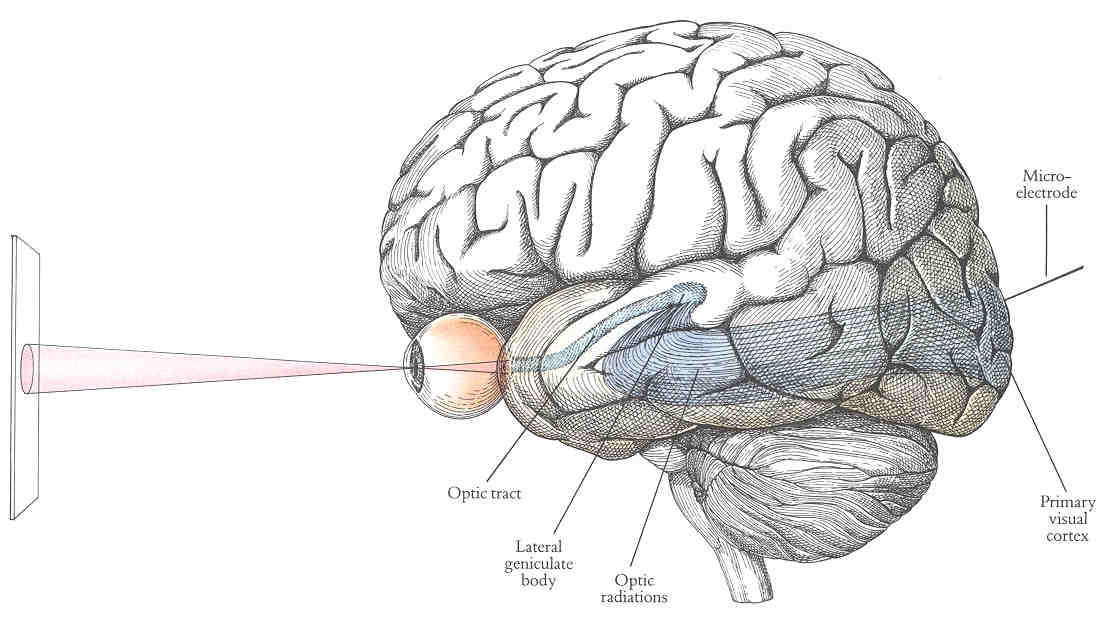 NEUROFISIOLOGIA DELLA VISIONE
per le lezioni del prof. P. Paolo Battaglini
v 3.2
Principali fonti delle figure:
Purves et al., NEUROSCIENZE, Zanichelli
Kandel et al., PRINCIPI DI NEUROSCIENZE, Ambrosiana
Guyton e Hall, FISIOLOGIA MEDICA, Elsevier
Conti et al., FISIOLOGIA MEDICA, Edi-Ermes
QUADRO GENERALE
Spettro elettromagnetico
ottica fisiologica
sviluppo dell’occhio
organizzazione anatomo-funzionale dell’occhio
retina
acuità visiva
macchia cieca
campo visivo
fotorecettori e fototrasduzione
visione dei colori
campi recettivi visivi
vie visive centrali
aree visiva primaria e associative
stereopsi
canali funzionali per l’azione e la percezione
motilità intrinseca dell’occhio
riflessi pupillari
movimenti oculari
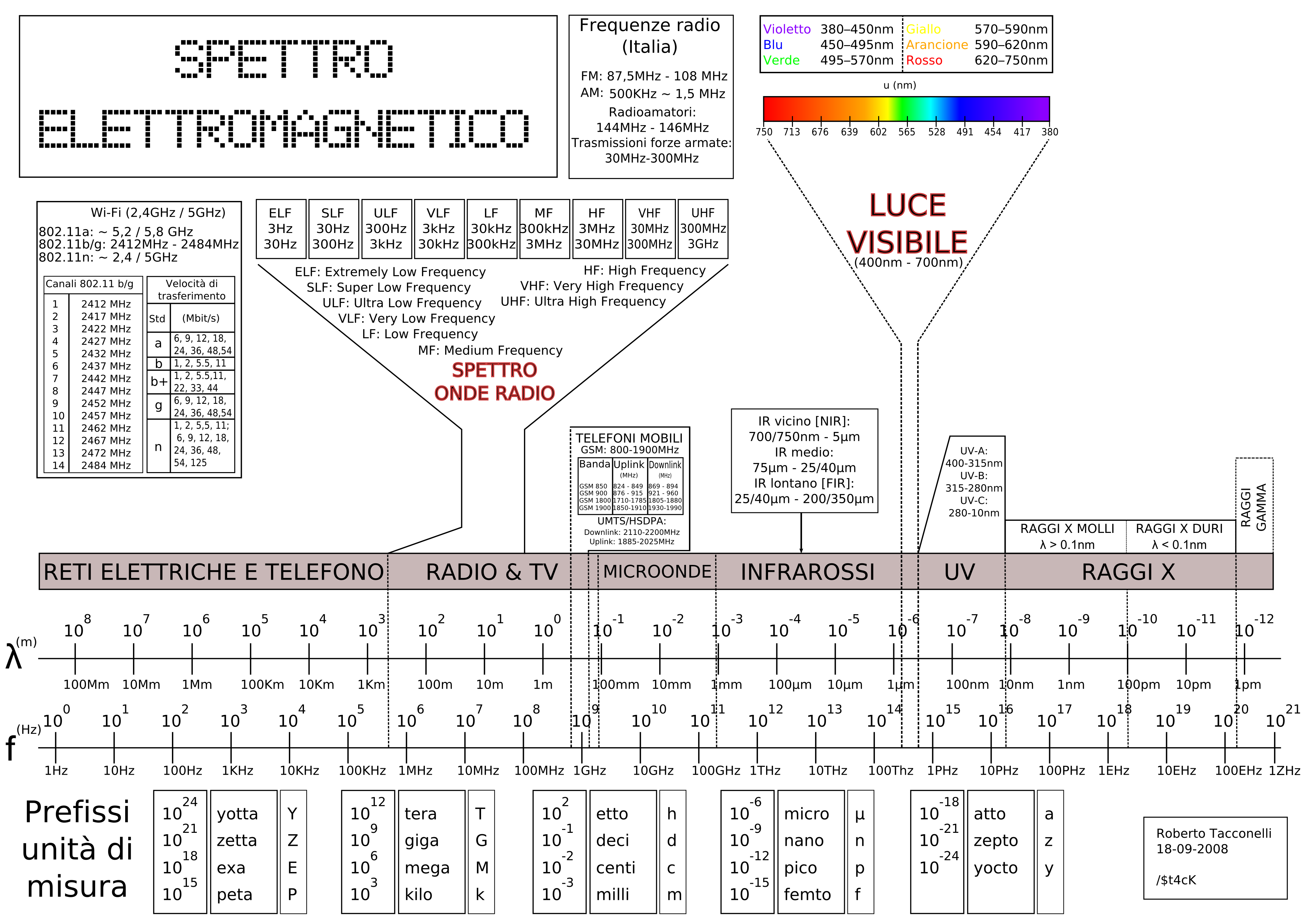 OTTICA FISIOLOGICA
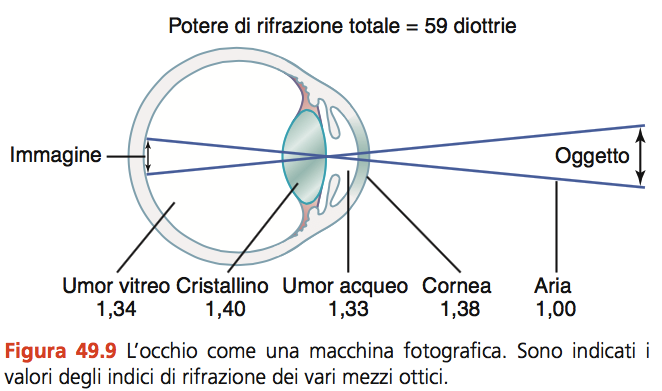 59-70 (61-76) diottrie
0,5-1
17-23
19-33
0,5-1
-6
41-45
48
Indici di rifrazione e diottrie (in rosso e blu: autori diversi) dell’occhio emmetrope
Da Guyton, Fisiologia Medica, 2016
DIFETTI VISIVI
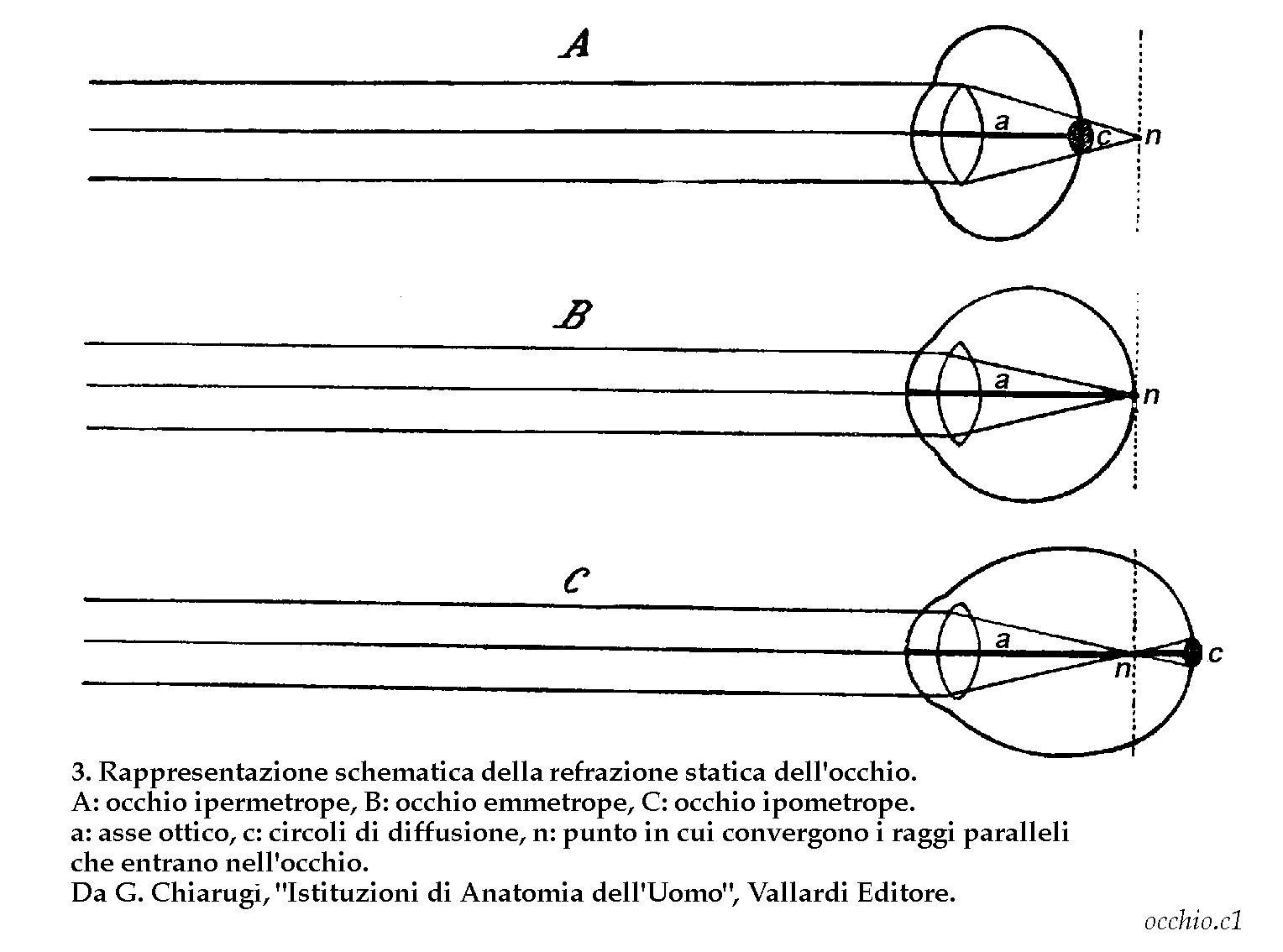 OCCHIO
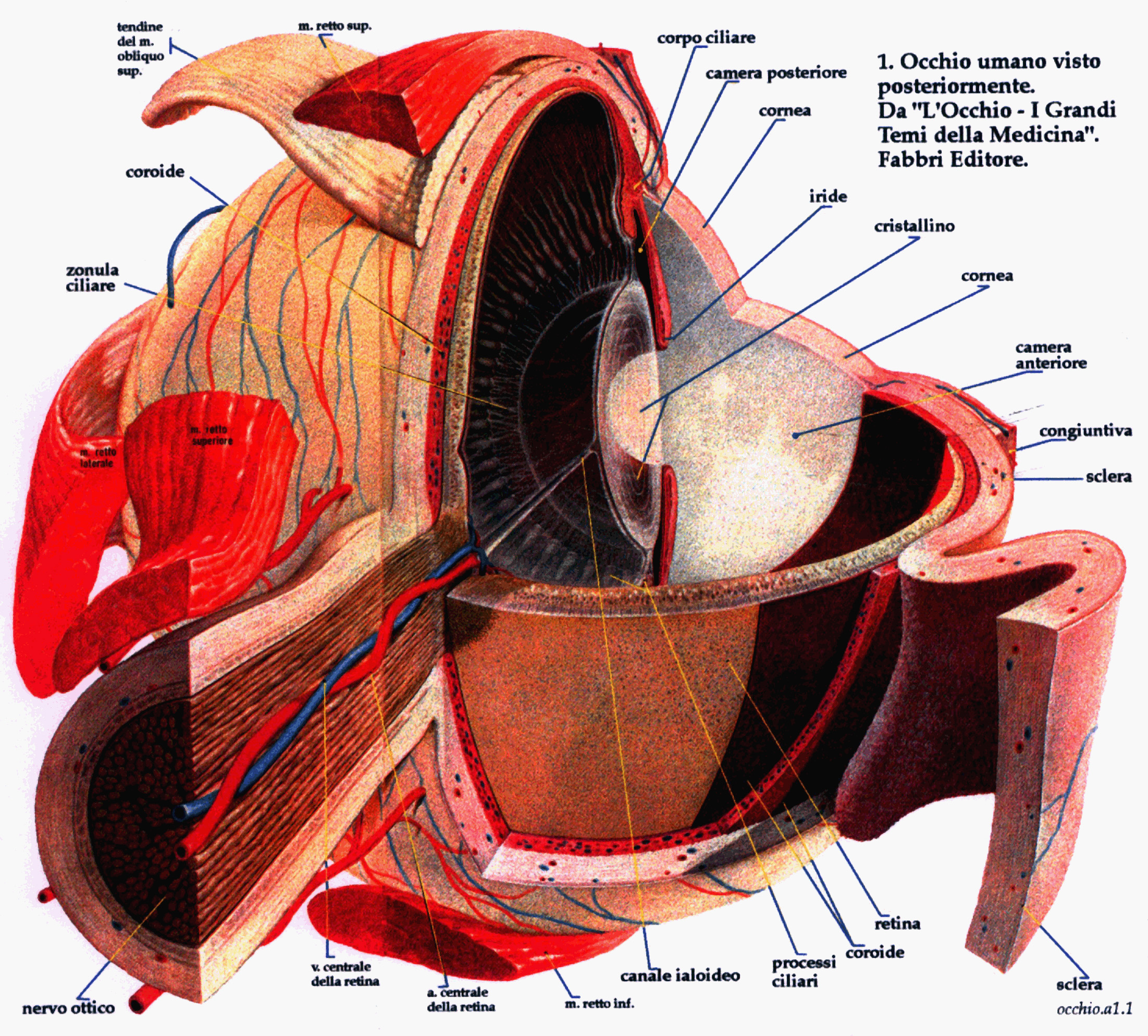 ASSI OTTICI
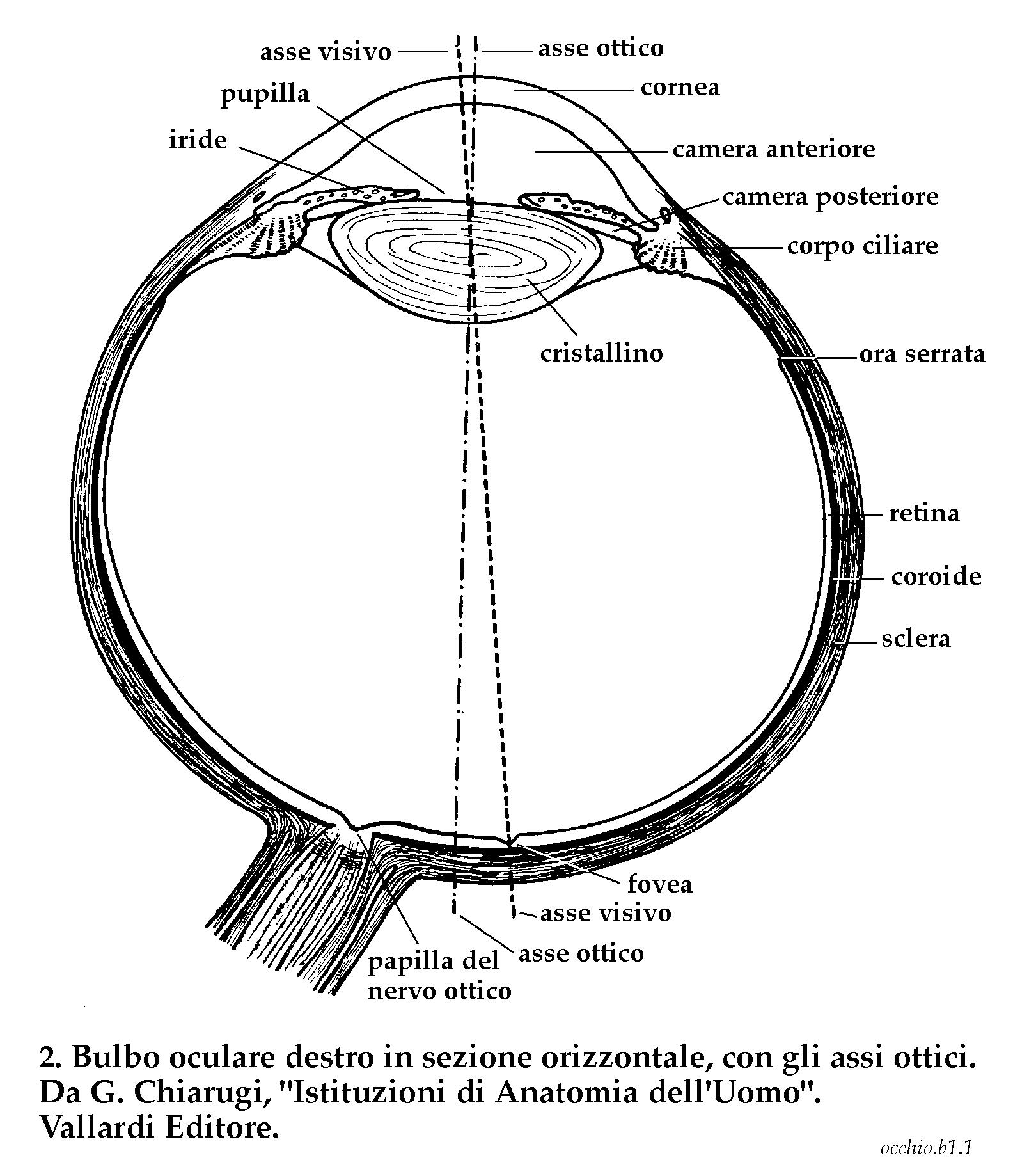 RETINA
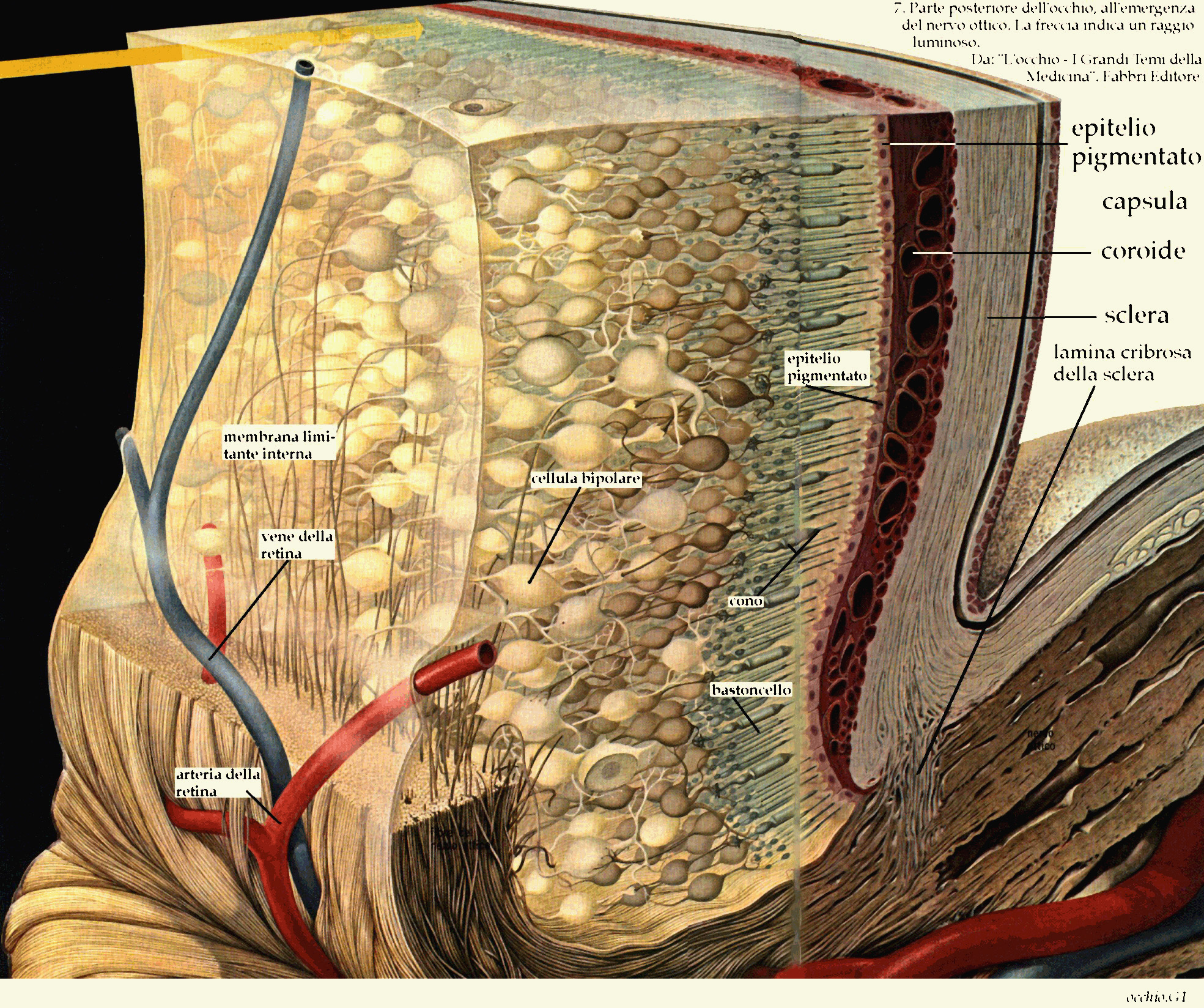 FOVEA
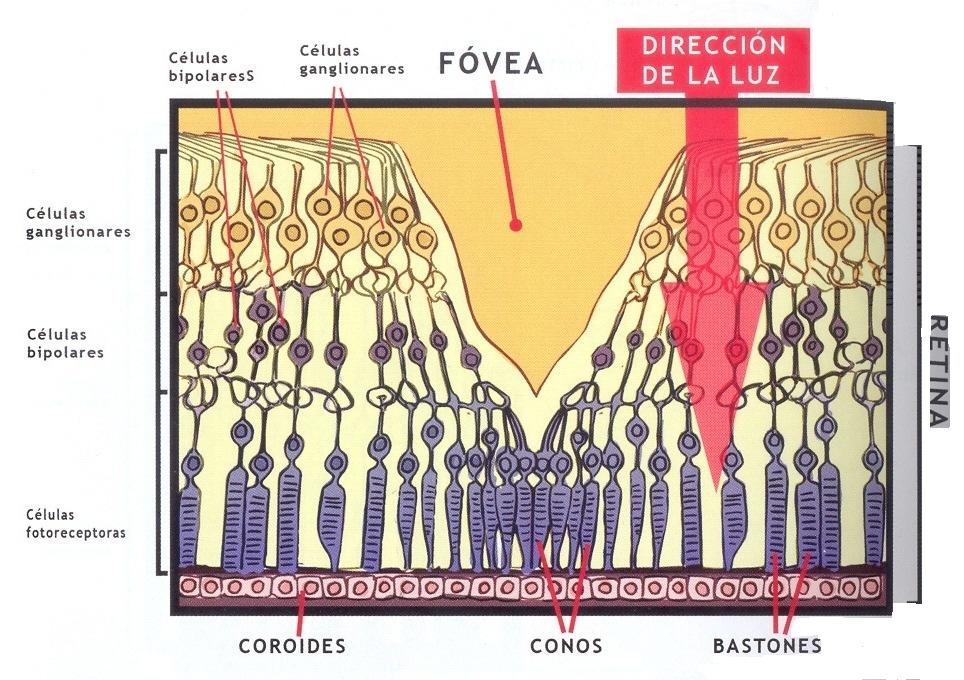 FOVEA
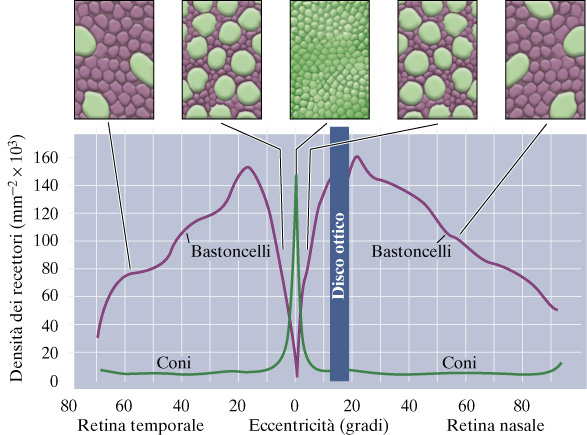 Purves et al., Neuroscienze
RETINA, FOVEA E FONDO DELL’OCCHIO
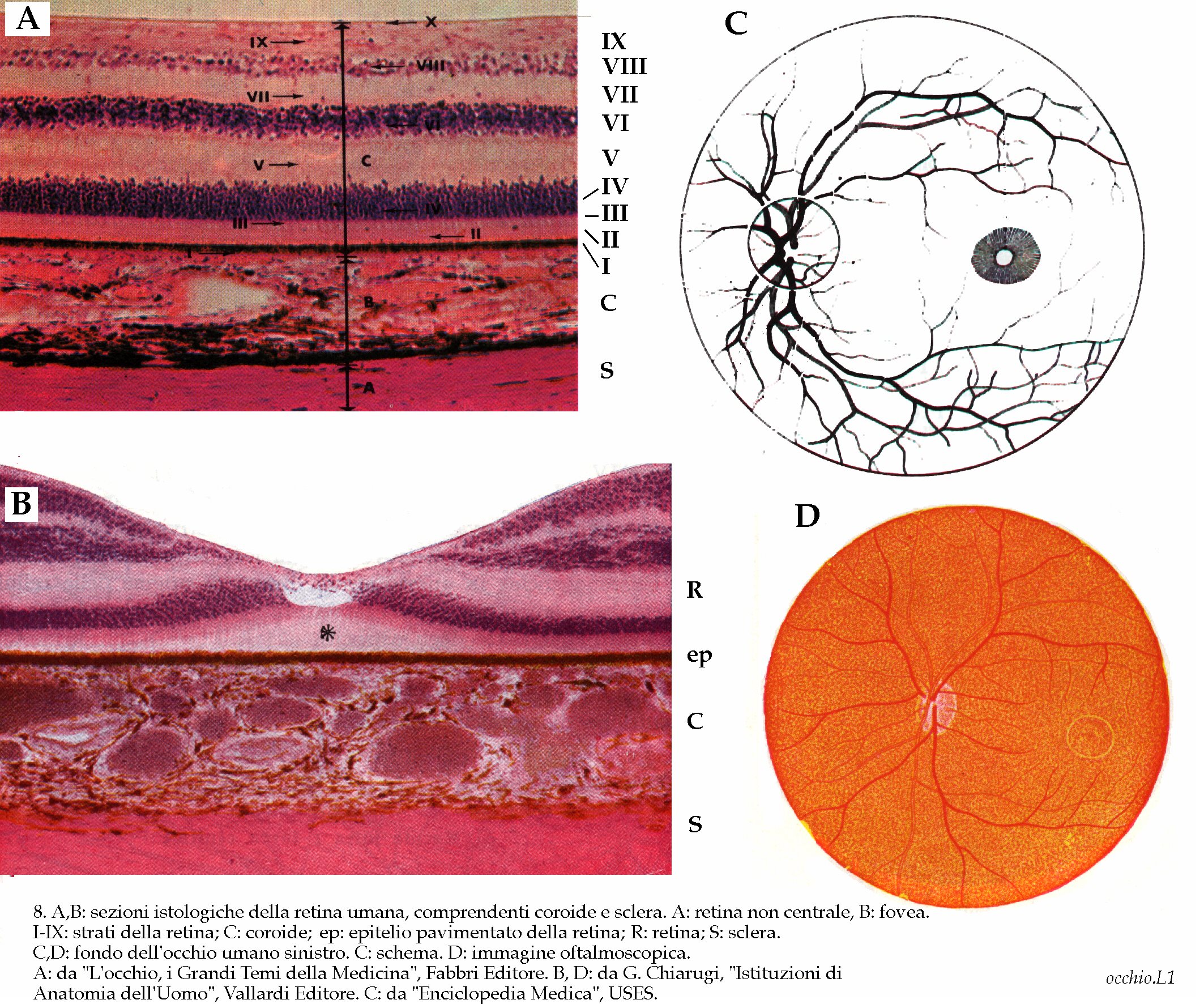 DIMOSTRAZIONE DELLE DIMENSIONI DELLA FOVEA
n m l i h g f e d c b a 9 8 7 6 5 4 3 2 1 0 1 2 3 4 5 6 7 8 9 a b c d e f g h i l m n
n m l i h g f e d c b a 9 8 7 6 5 4 3 2 1 0 1 2 3 4 5 6 7 8 9 a b c d e f g h i l m n
n m l i h g f e d c b a 9 8 7 6 5 4 3 2 1 0 1 2 3 4 5 6 7 8 9 a b c d e f g h i l m n
n m l i h g f e d c b a 9 8 7 6 5 4 3 2 1 0 1 2 3 4 5 6 7 8 9 a b c d e f g h i l m n
n m l i h g f e d c b a 9 8 7 6 5 4 3 2 1 0 1 2 3 4 5 6 7 8 9 a b c d e f g h i l m n
n m l i h g f e d c b a 9 8 7 6 5 4 3 2 1 0 1 2 3 4 5 6 7 8 9 a b c d e f g h i l m n
n m l i h g f e d c b a 9 8 7 6 5 4 3 2 1 0 1 2 3 4 5 6 7 8 9 a b c d e f g h i l m n
n m l i h g f e d c b a 9 8 7 6 5 4 3 2 1 0 1 2 3 4 5 6 7 8 9 a b c d e f g h i l m n
n m l i h g f e d c b a 9 8 7 6 5 4 3 2 1 0 1 2 3 4 5 6 7 8 9 a b c d e f g h i l m n
n m l i h g f e d c b a 9 8 7 6 5 4 3 2 1 0 1 2 3 4 5 6 7 8 9 a b c d e f g h i l m n
n m l i h g f e d c b a 9 8 7 6 5 4 3 2 1 o 1 2 3 4 5 6 7 8 9 a b c d e f g h i l m n
n m l i h g f e d c b a 9 8 7 6 5 4 3 2 1 0 1 2 3 4 5 6 7 8 9 a b c d e f g h i l m n
n m l i h g f e d c b a 9 8 7 6 5 4 3 2 1 0 1 2 3 4 5 6 7 8 9 a b c d e f g h i l m n
n m l i h g f e d c b a 9 8 7 6 5 4 3 2 1 0 1 2 3 4 5 6 7 8 9 a b c d e f g h i l m n
n m l i h g f e d c b a 9 8 7 6 5 4 3 2 1 0 1 2 3 4 5 6 7 8 9 a b c d e f g h i l m n
n m l i h g f e d c b a 9 8 7 6 5 4 3 2 1 0 1 2 3 4 5 6 7 8 9 a b c d e f g h i l m n
n m l i h g f e d c b a 9 8 7 6 5 4 3 2 1 0 1 2 3 4 5 6 7 8 9 a b c d e f g h i l m n
n m l i h g f e d c b a 9 8 7 6 5 4 3 2 1 0 1 2 3 4 5 6 7 8 9 a b c d e f g h i l m n
n m l i h g f e d c b a 9 8 7 6 5 4 3 2 1 0 1 2 3 4 5 6 7 8 9 a b c d e f g h i l m n
n m l i h g f e d c b a 9 8 7 6 5 4 3 2 1 0 1 2 3 4 5 6 7 8 9 a b c d e f g h i l m n
n m l i h g f e d c b a 9 8 7 6 5 4 3 2 1 0 1 2 3 4 5 6 7 8 9 a b c d e f g h i l m n
acuità visiva
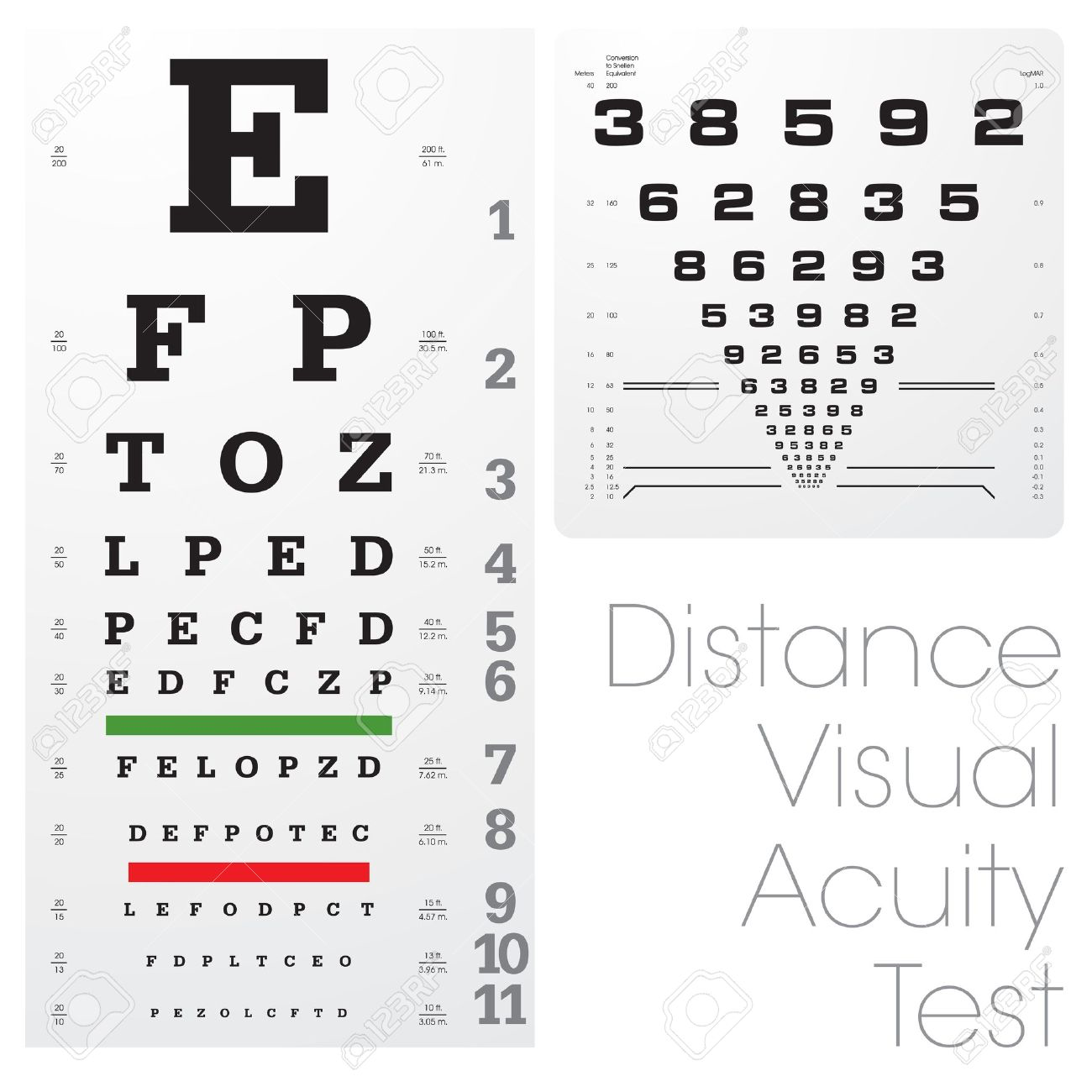 In oculistica la misurazione della vista (detta anche valutazione del visus o acuità visiva) viene espressa in decimi. Un soggetto ha una vista “normale” quando la sua visione naturale è almeno di 10/10 “dieci decimi” .
I decimi di riferimento sul tabellone sono ridotti di dimensioni sino a raggiungere il valore “standard” dei più piccoli, che se letti corrispondono appunto ai dieci decimi.
La distanza di lettura varia da tabellone a tabellone, in base alla dimensione delle lettere.
Avere una vista di dieci decimi, significa vedere tutte e dieci le righe del tabellone, 2/10 leggere solo le prime due, 3/10 leggere le prime 3 righe e così via
DIMOSTRAZIONE DELLA MACCHIA CIECA
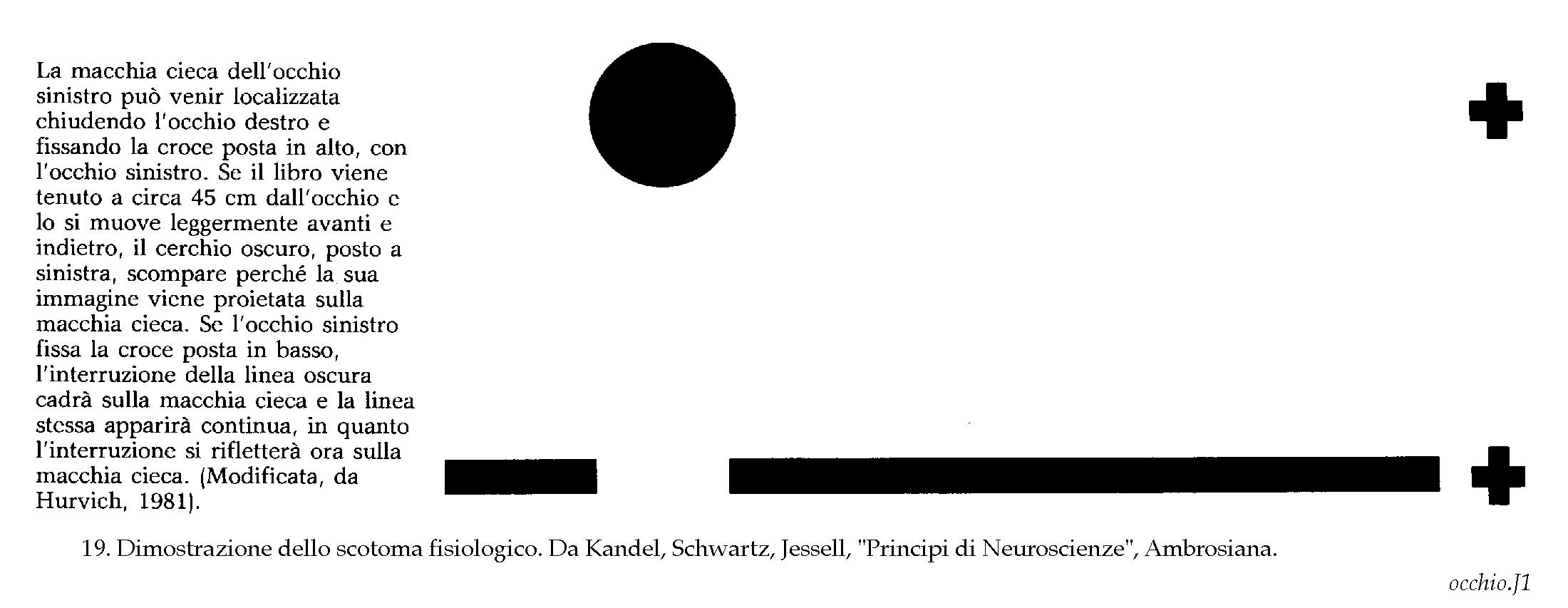 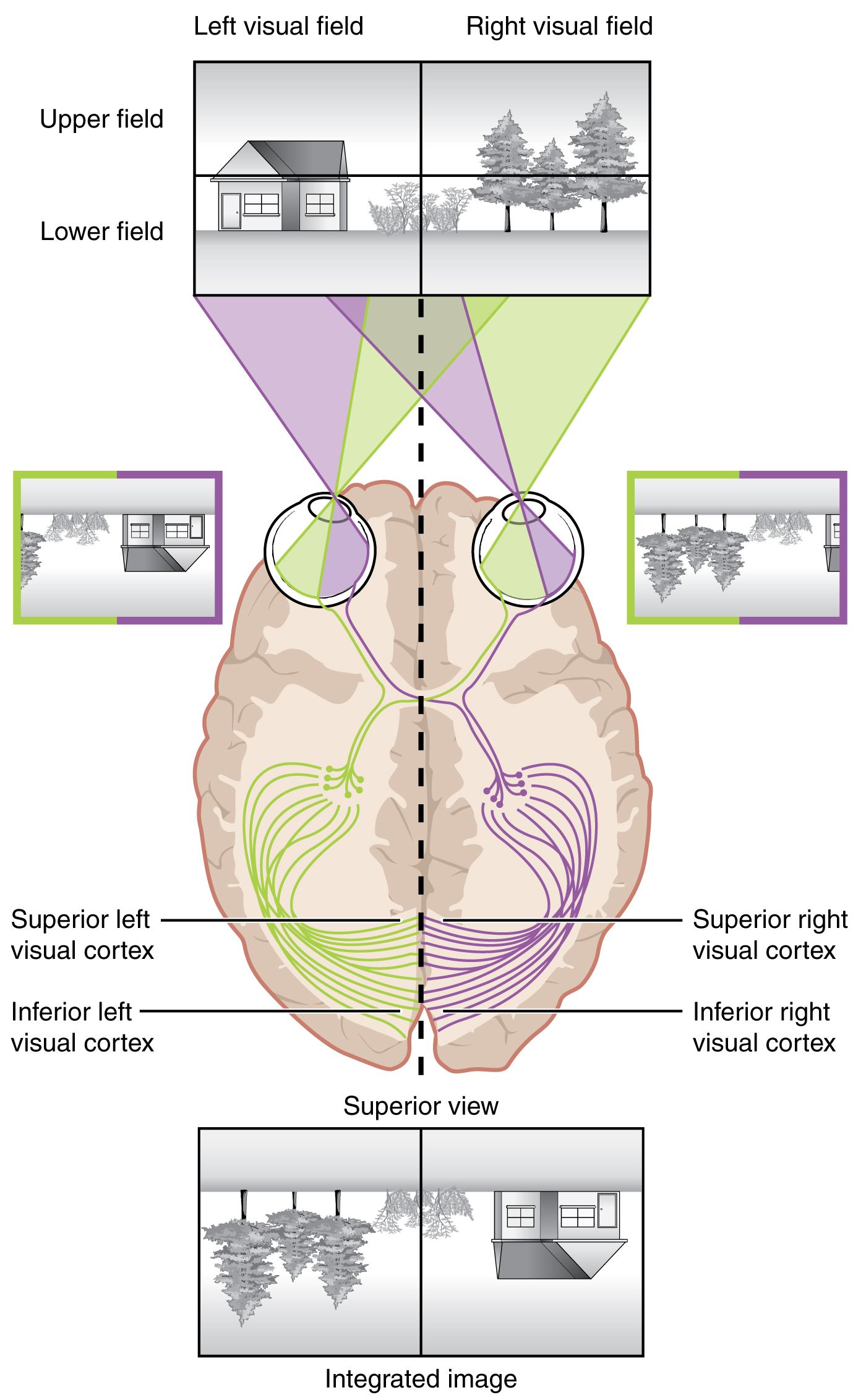 CAMPO VISIVO
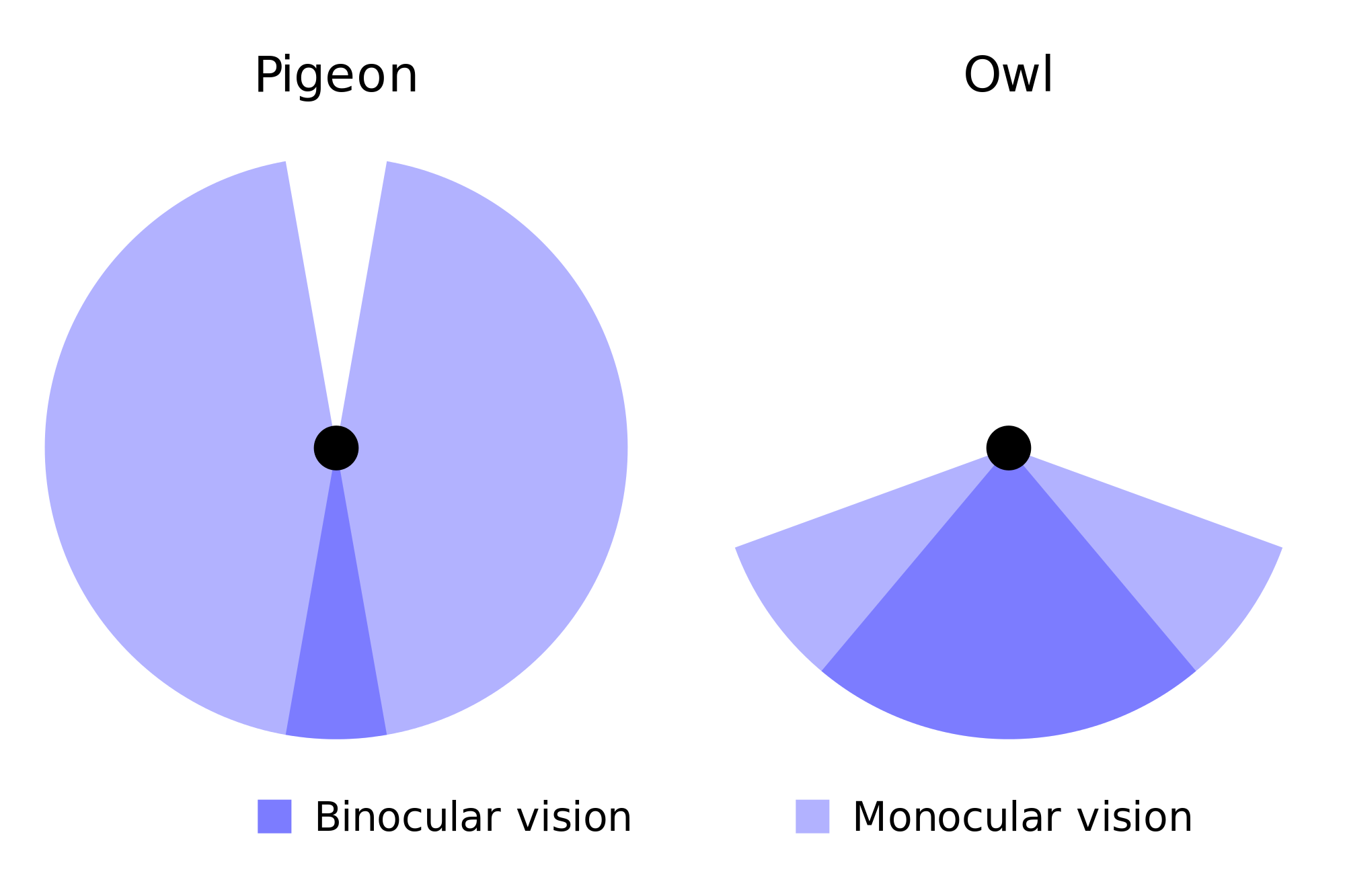 FOTORECETTORI
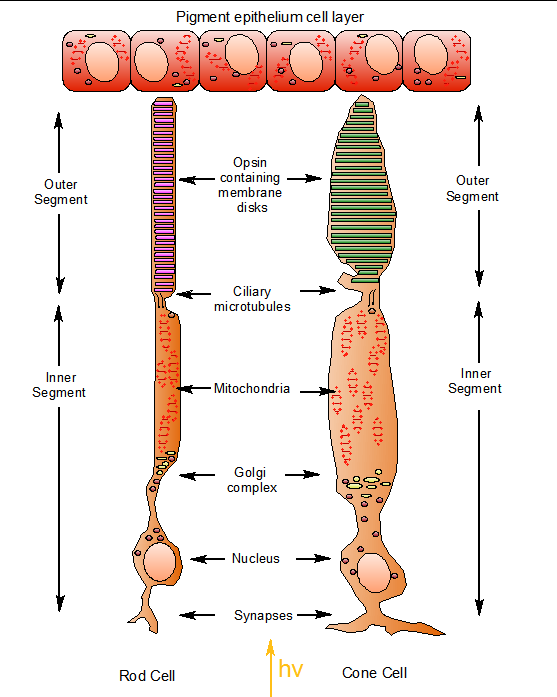 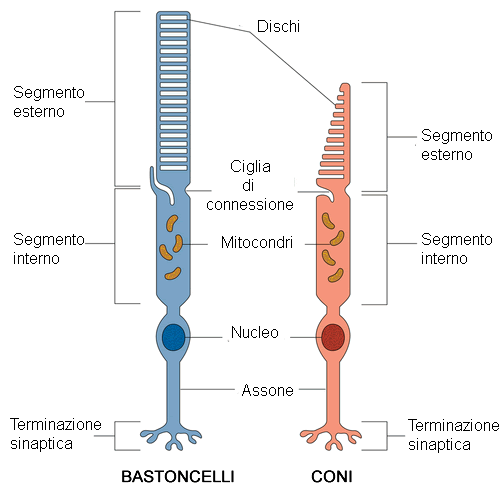 FOTOTRASDUZIONE
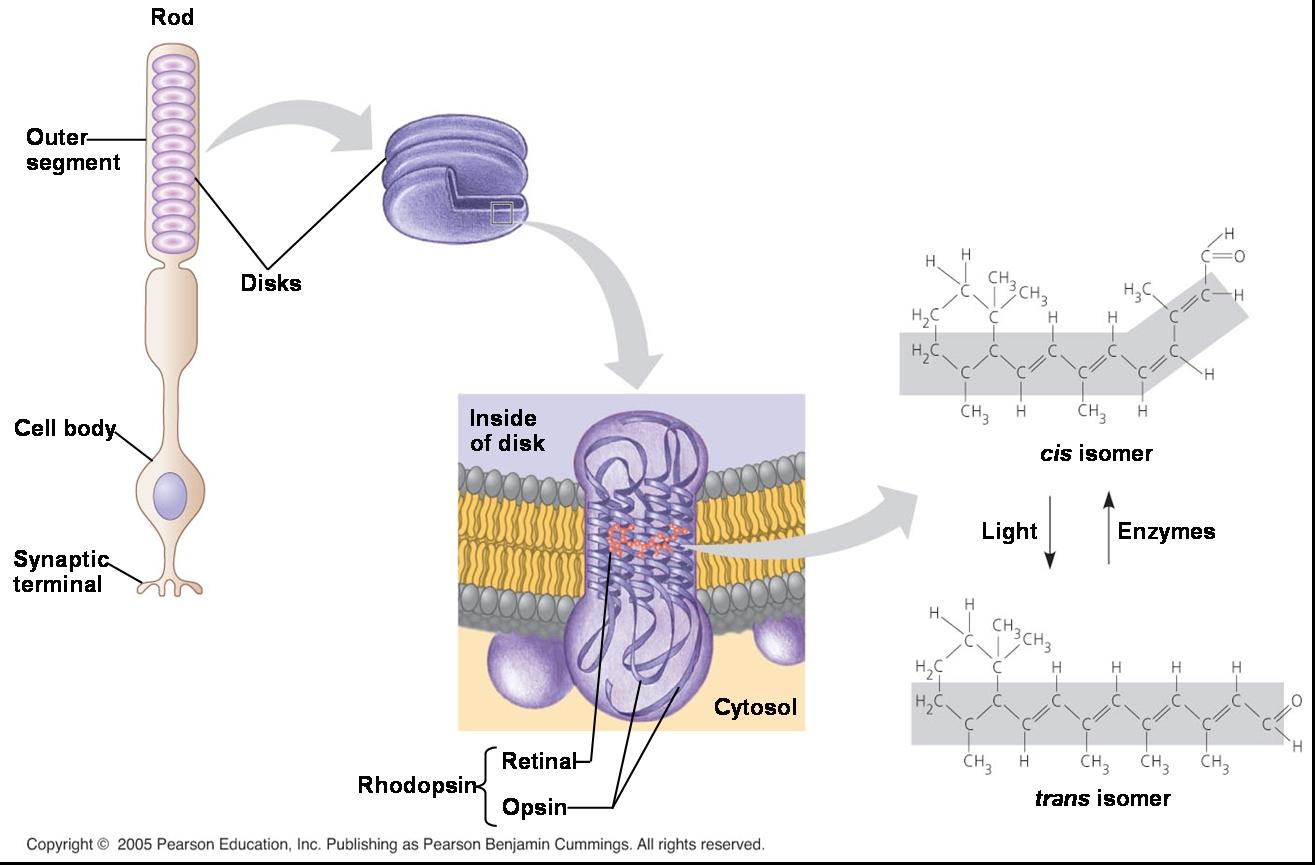 FOTOTRASDUZIONE
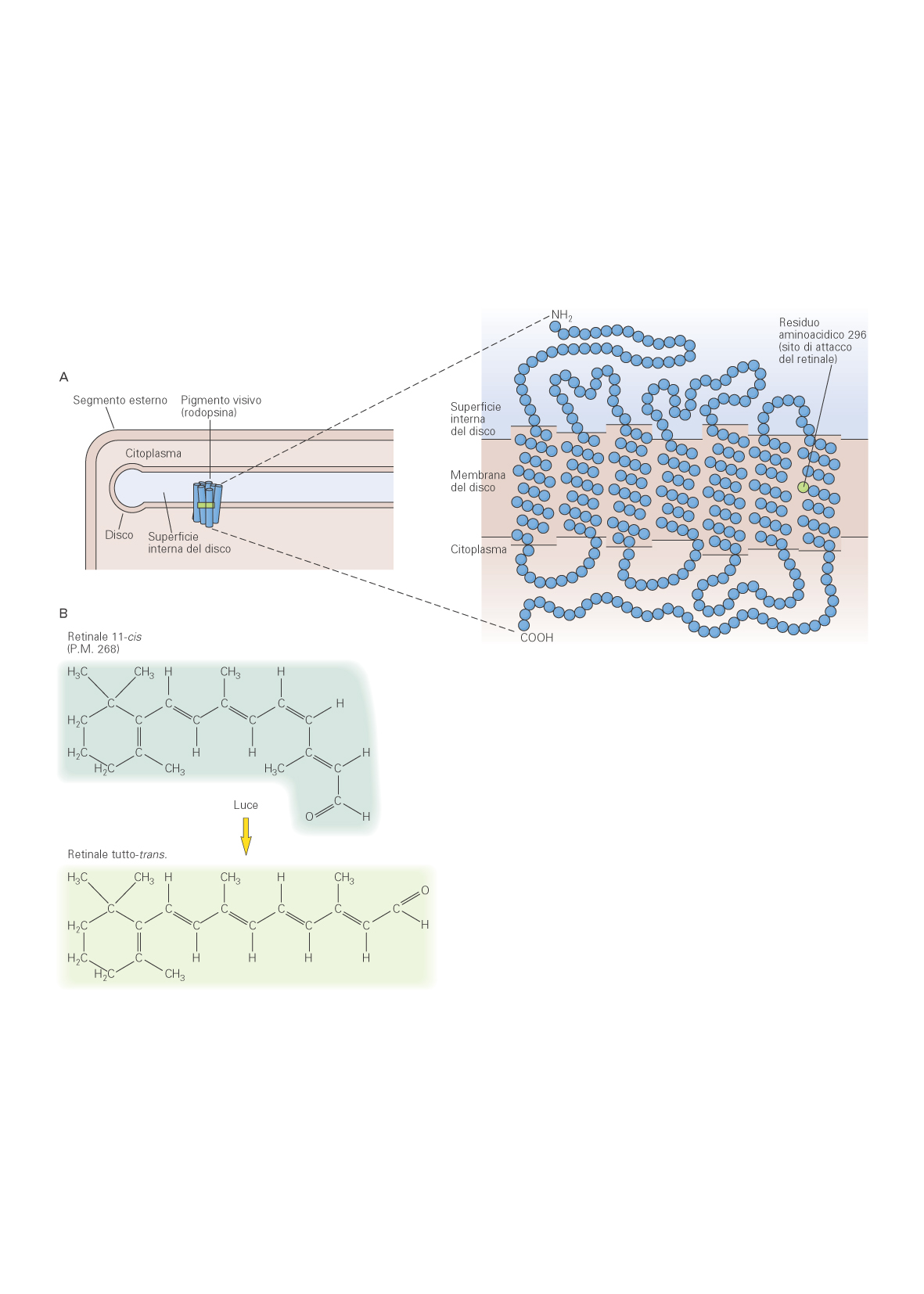 Kandel et al., Principi di Neuroscienze
FOTOTRASDUZIONE: COLORI
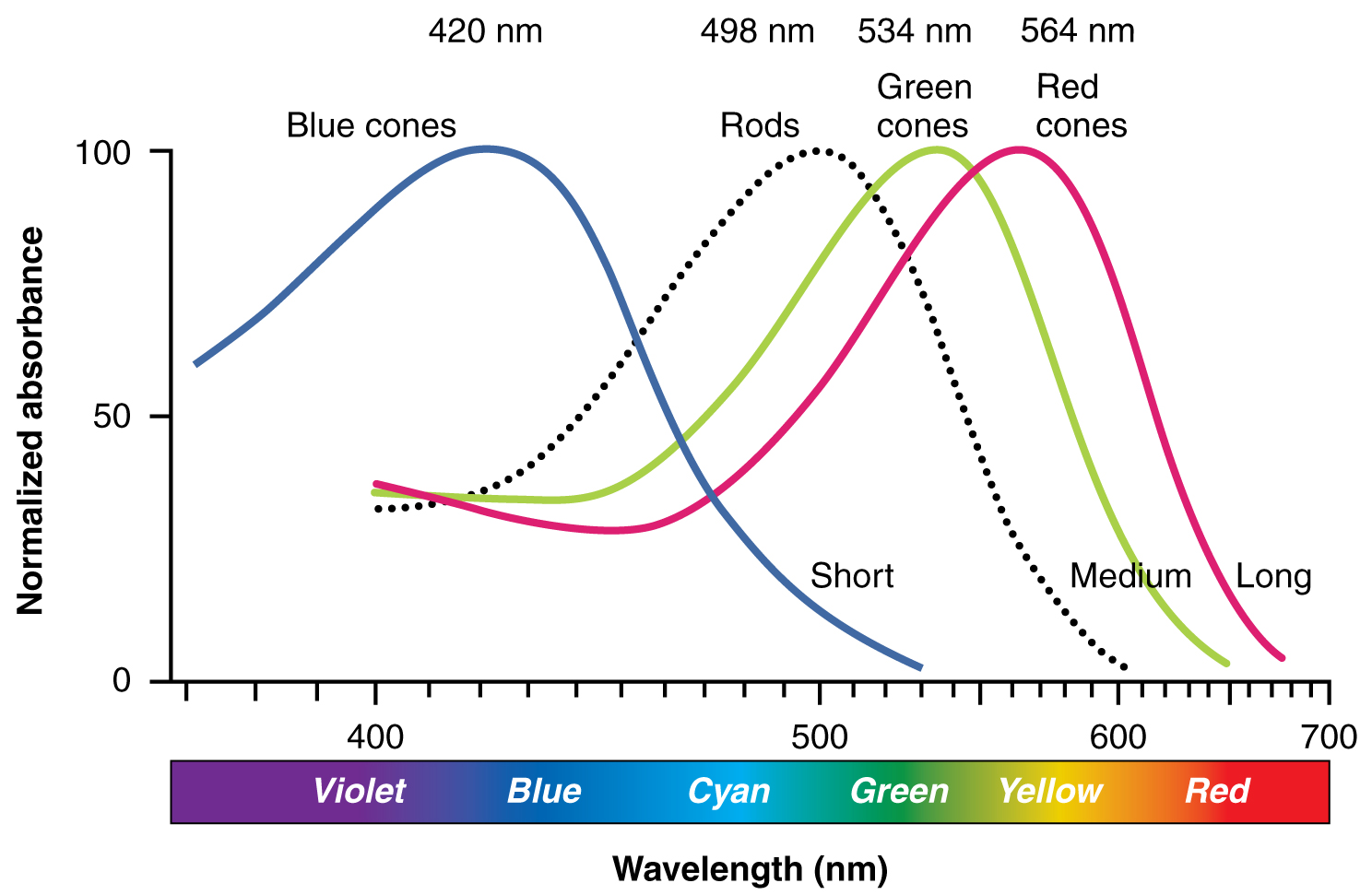 VIE VISIVE INTRARETINICHE
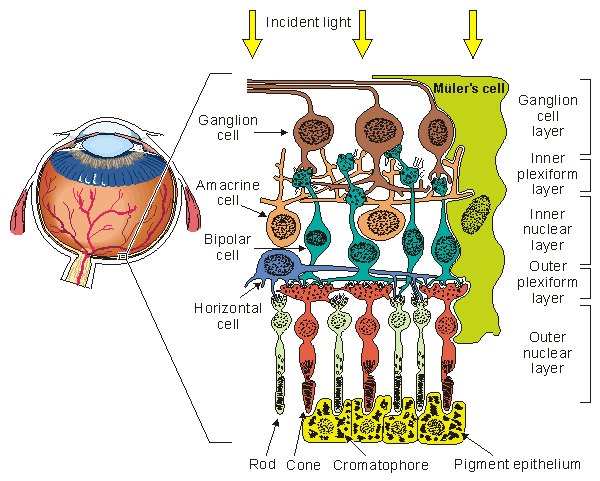 RISPOSTE ON E OFF
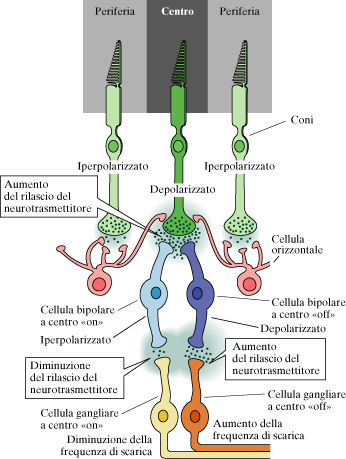 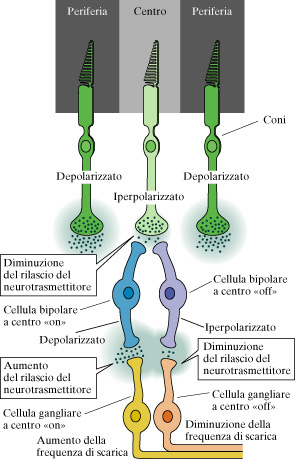 glutammato
recettore mGluR6 (inibitorio)
recettore AMPA/kainato (eccitatorio)
Purves et al., Neuroscienze, Zanichelli
PERCEZIONE DEL CONTRASTO
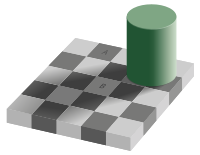 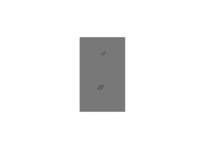 VIA RETINO-GENICOLO-STRIATALE
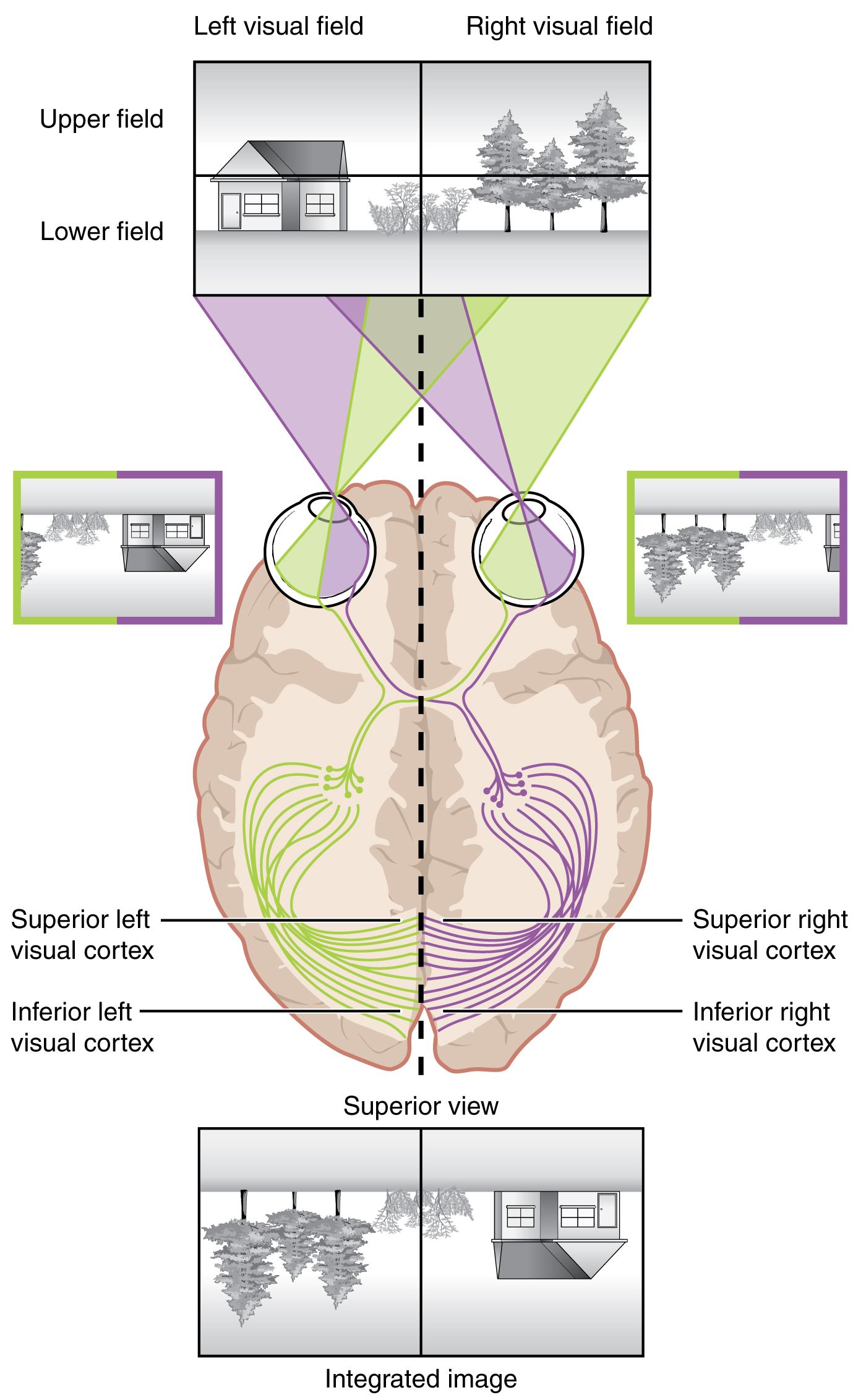 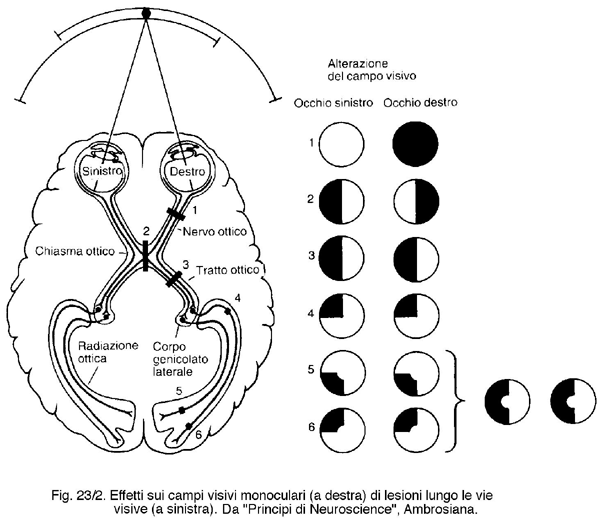 AREA VISIVA PRIMARIA
Stria di Gennari
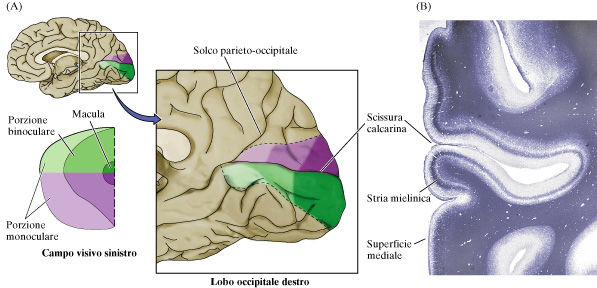 Purves et al., Neuroscienze, Zanichelli
RICOSTRUZIONE DELLE FORME: TRIANGOLO DI KANIZSA
RICOSTRUZIONE DELLE FORME: TRIANGOLO DI KANIZSA
BLOBS
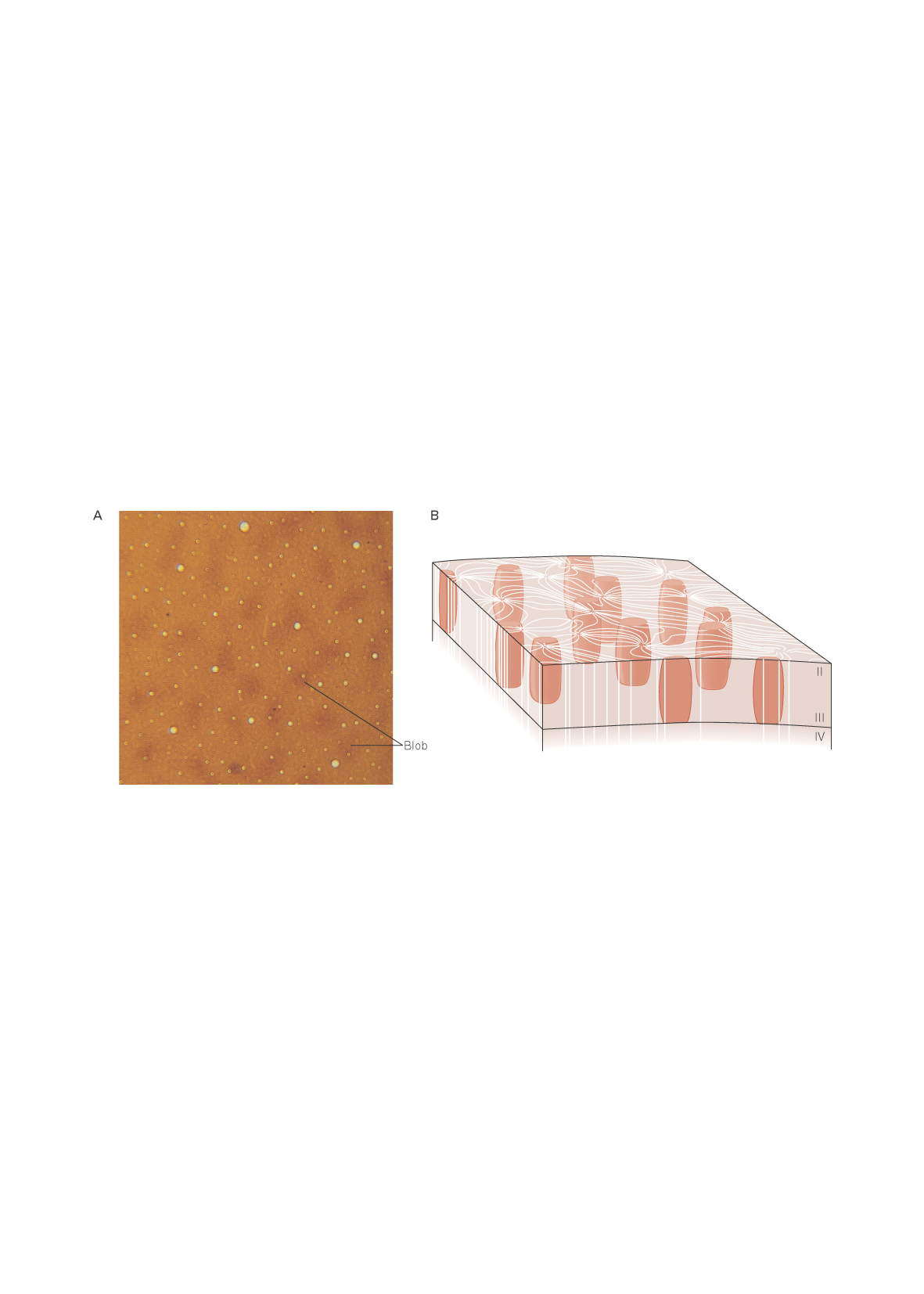 Kandel et al, Principi di Neuroscienze
PROGRESSIONE DELL’INFORMAZIONE VISIVA OLTRE V1
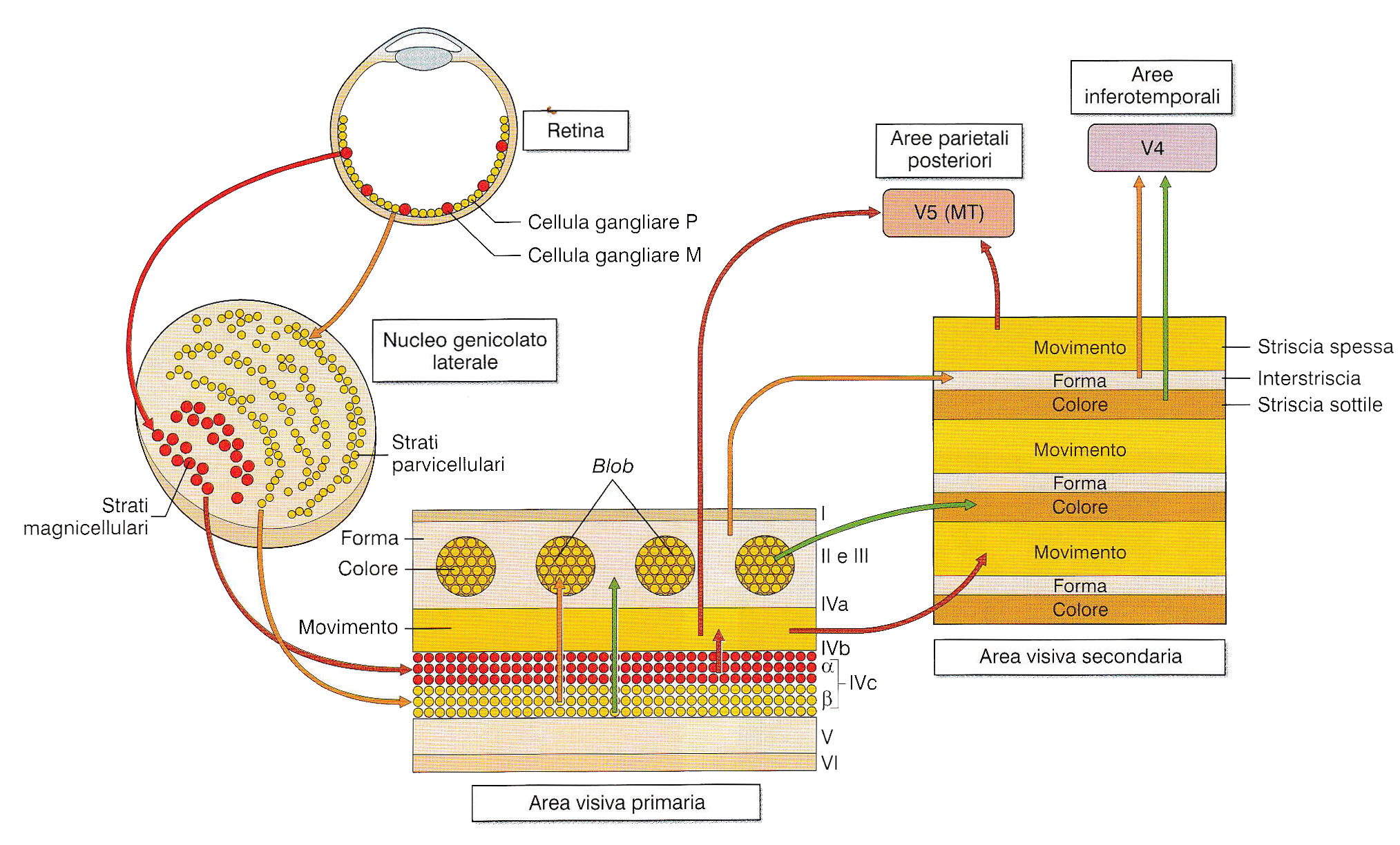 Conti et al., Fisiologia Medica
FORMAZIONE DELL’IMMAGINE STEREOSCOPICA (stereopsi primaria)
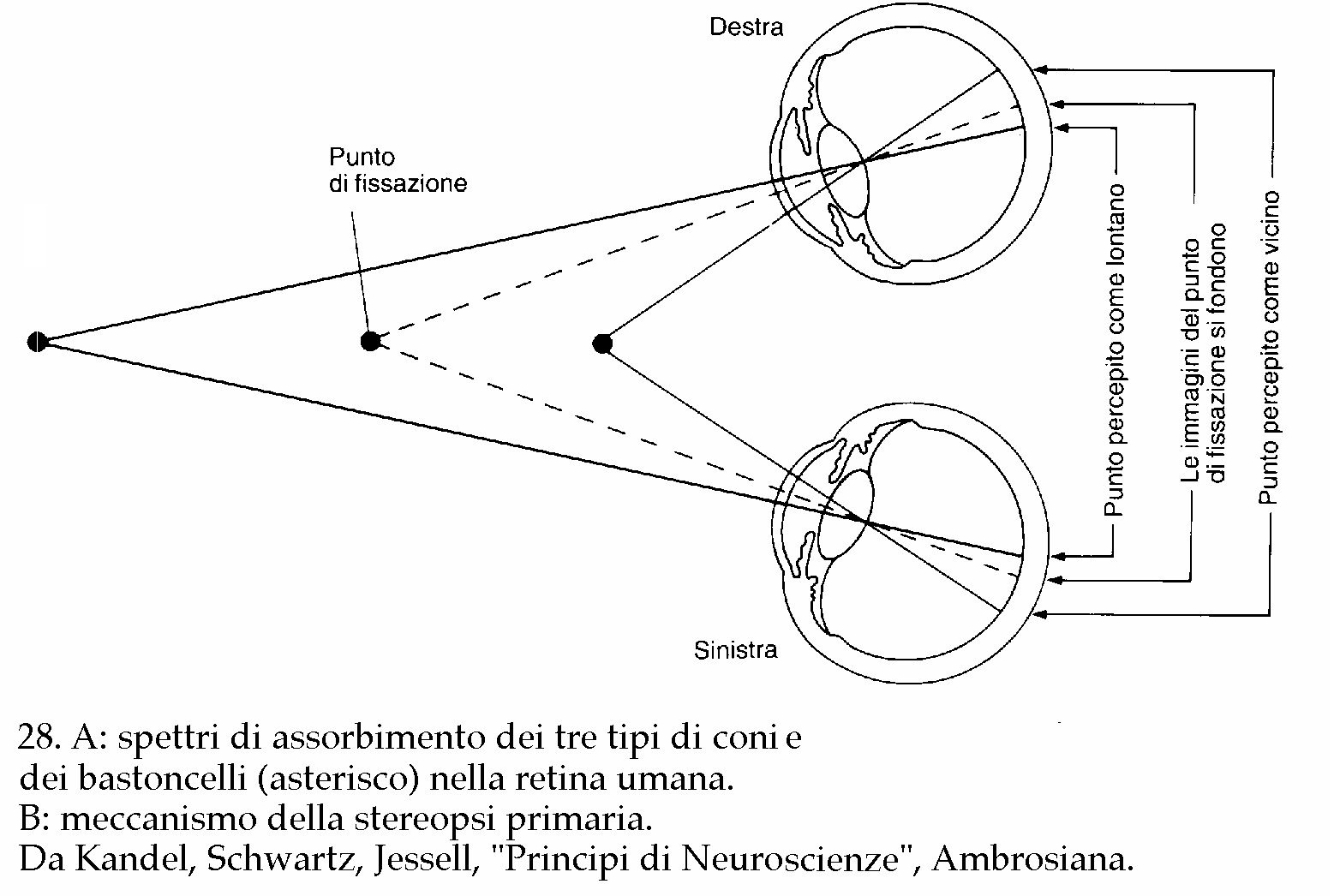 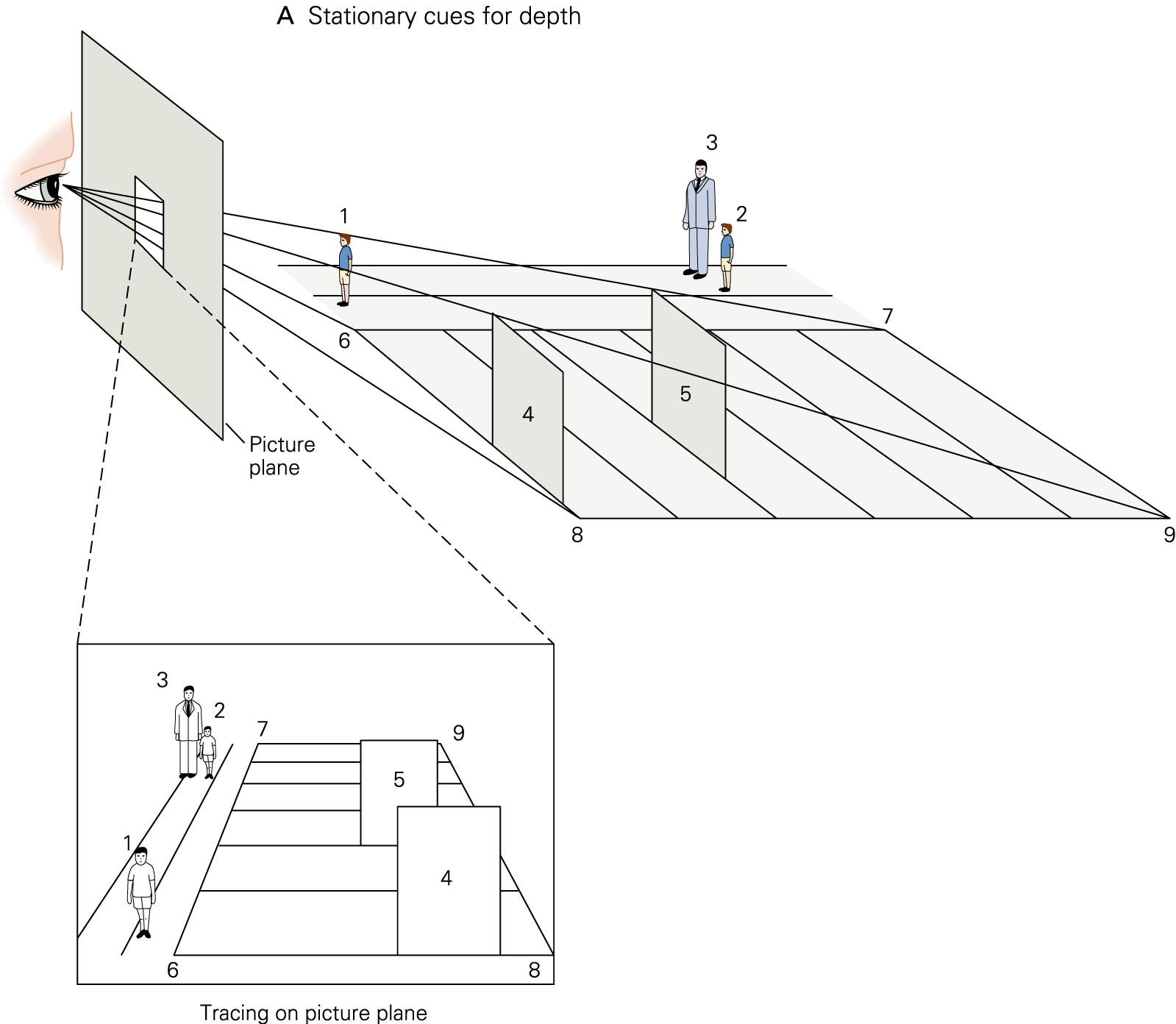 STEREOPSI SECONDARIA
Piano dell’immagine
Veduta dal piano dell’immagine
STEREOPSI SECONDARIA
ILLUSIONE DI PONZO
ILLUSIONE DI MULLER-LYER
AREE VISIVE EXTRASTRIATE
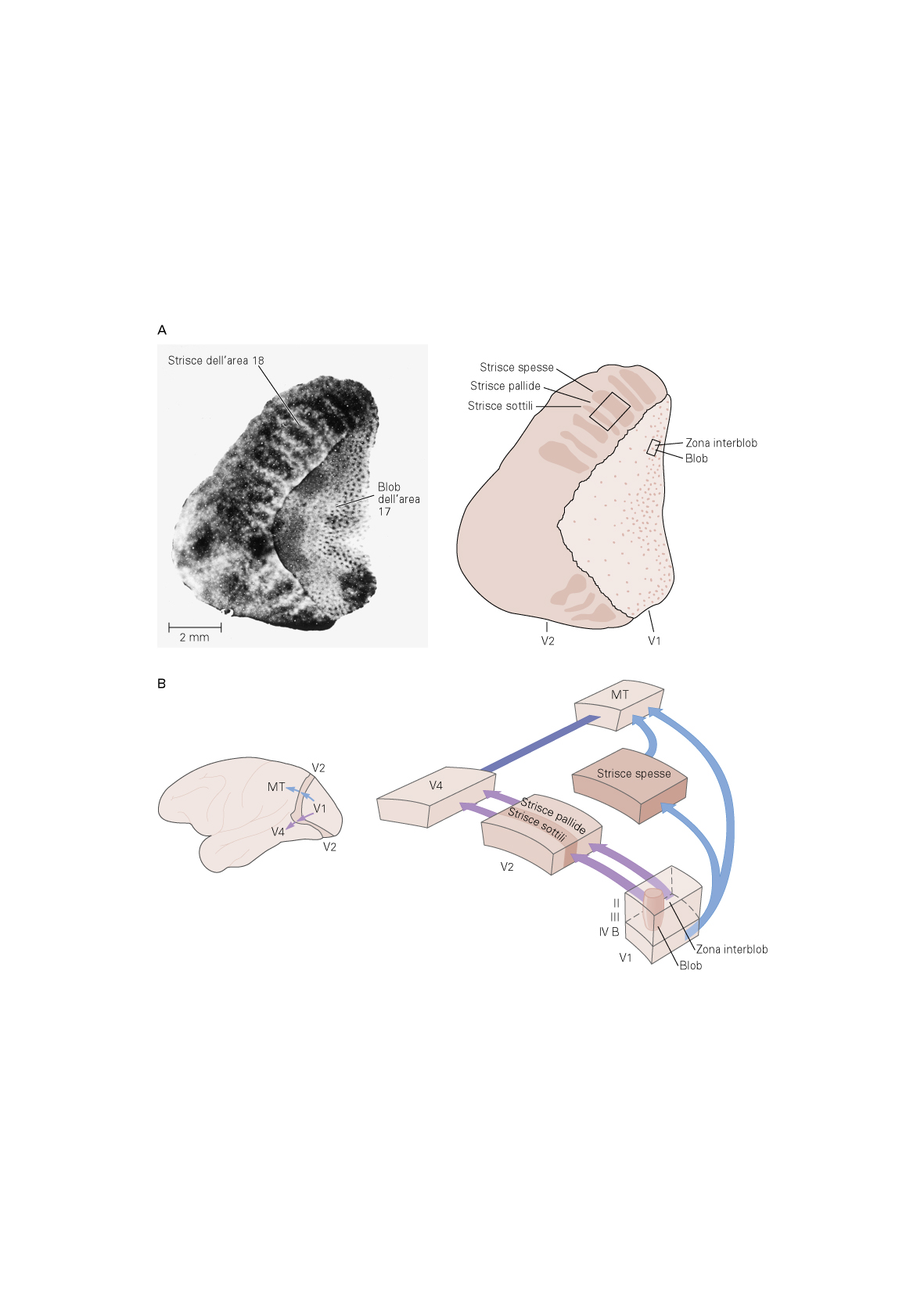 Kandel et al, Principi di Neuroscienze
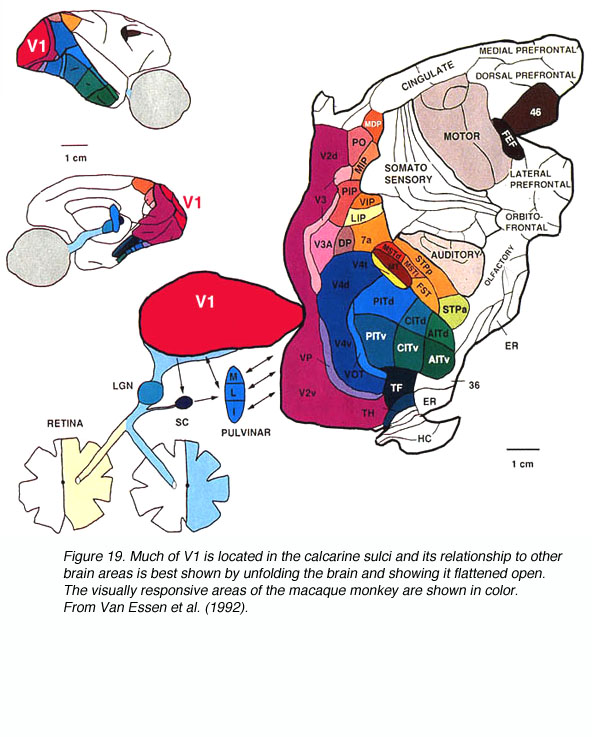 AREE VISIVE EXTRASTRIATE
AREE VISIVE EXTRASTRIATE
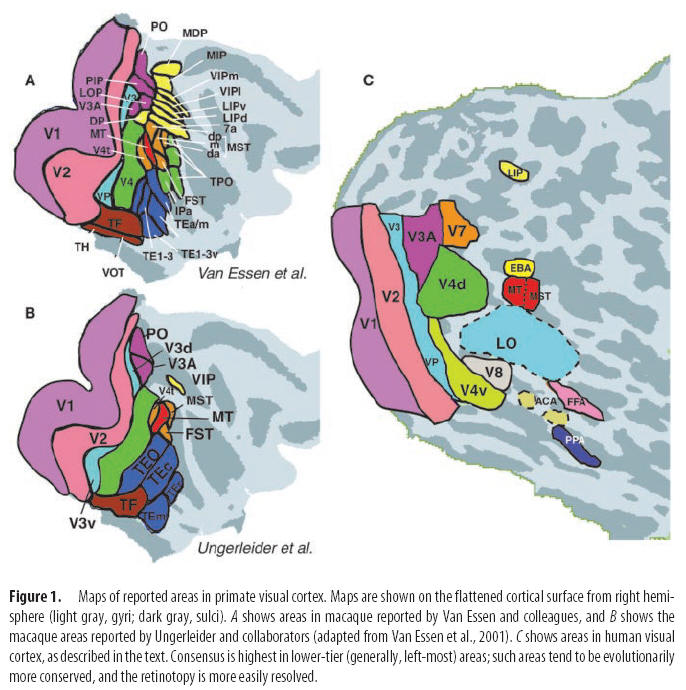 MOTILITà INTRINSECA DELL’OCCHIO
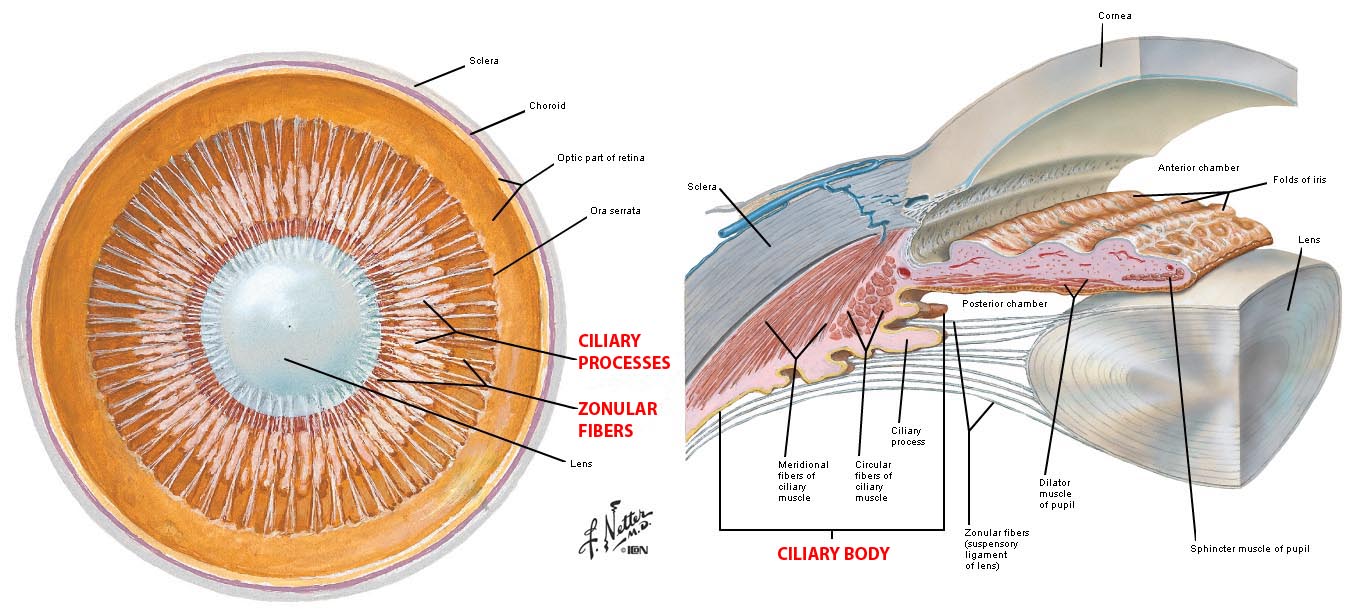 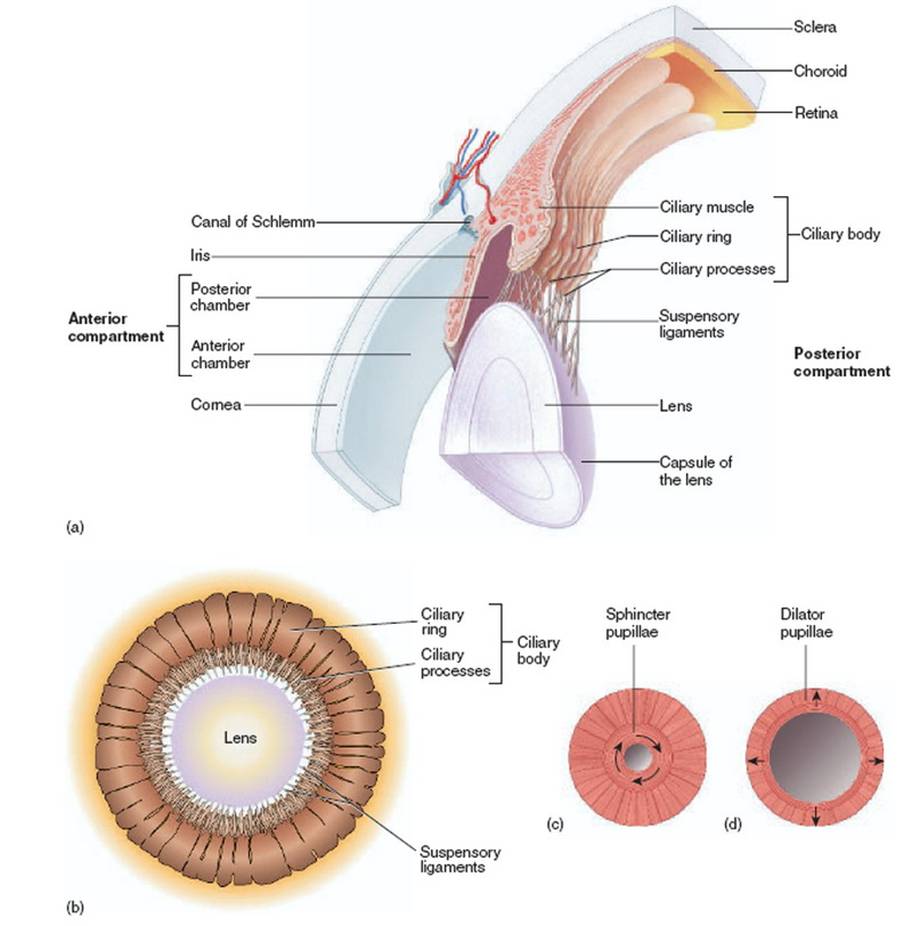 RIFLESSI PUPILLARI E ACCOMODAZIONE
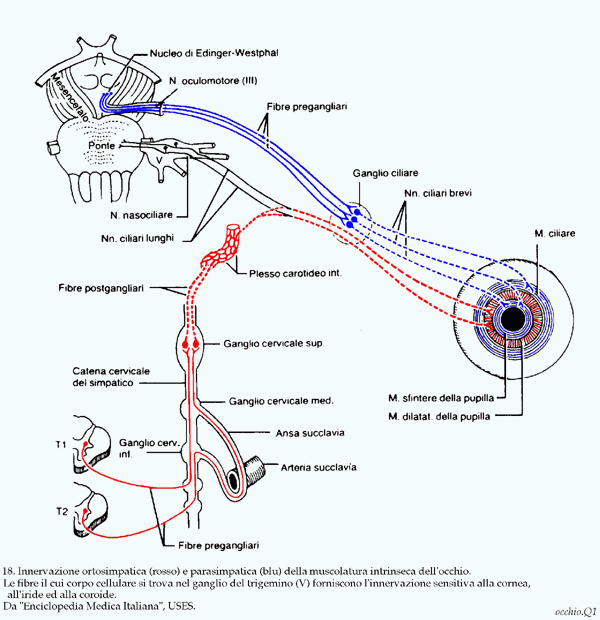 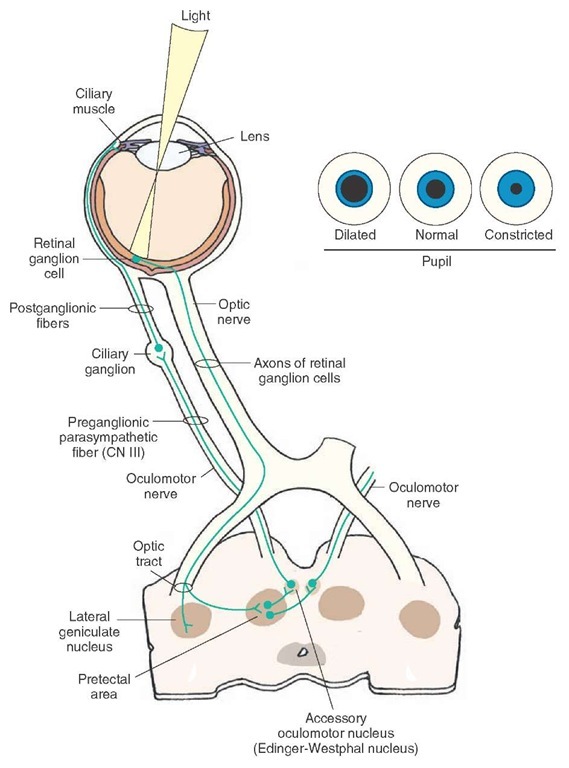 RIFLESSI PUPILLARI
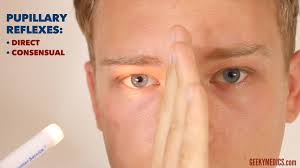 ACCOMODAZIONE
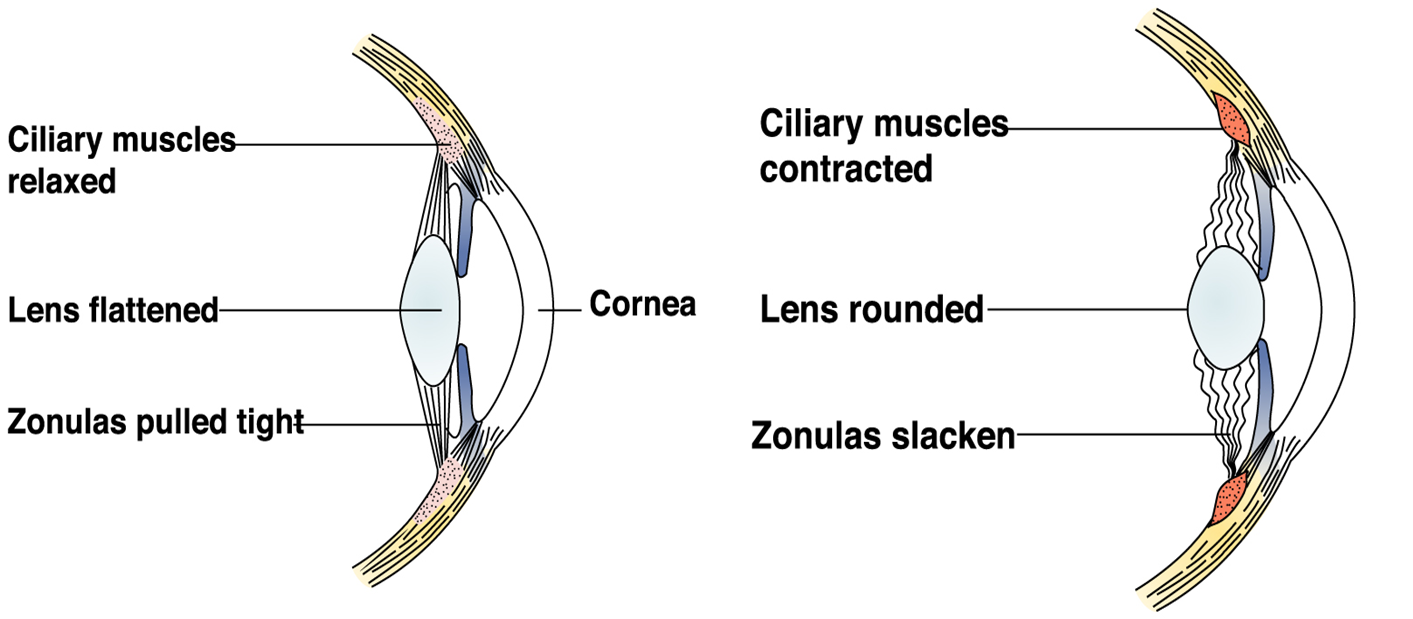 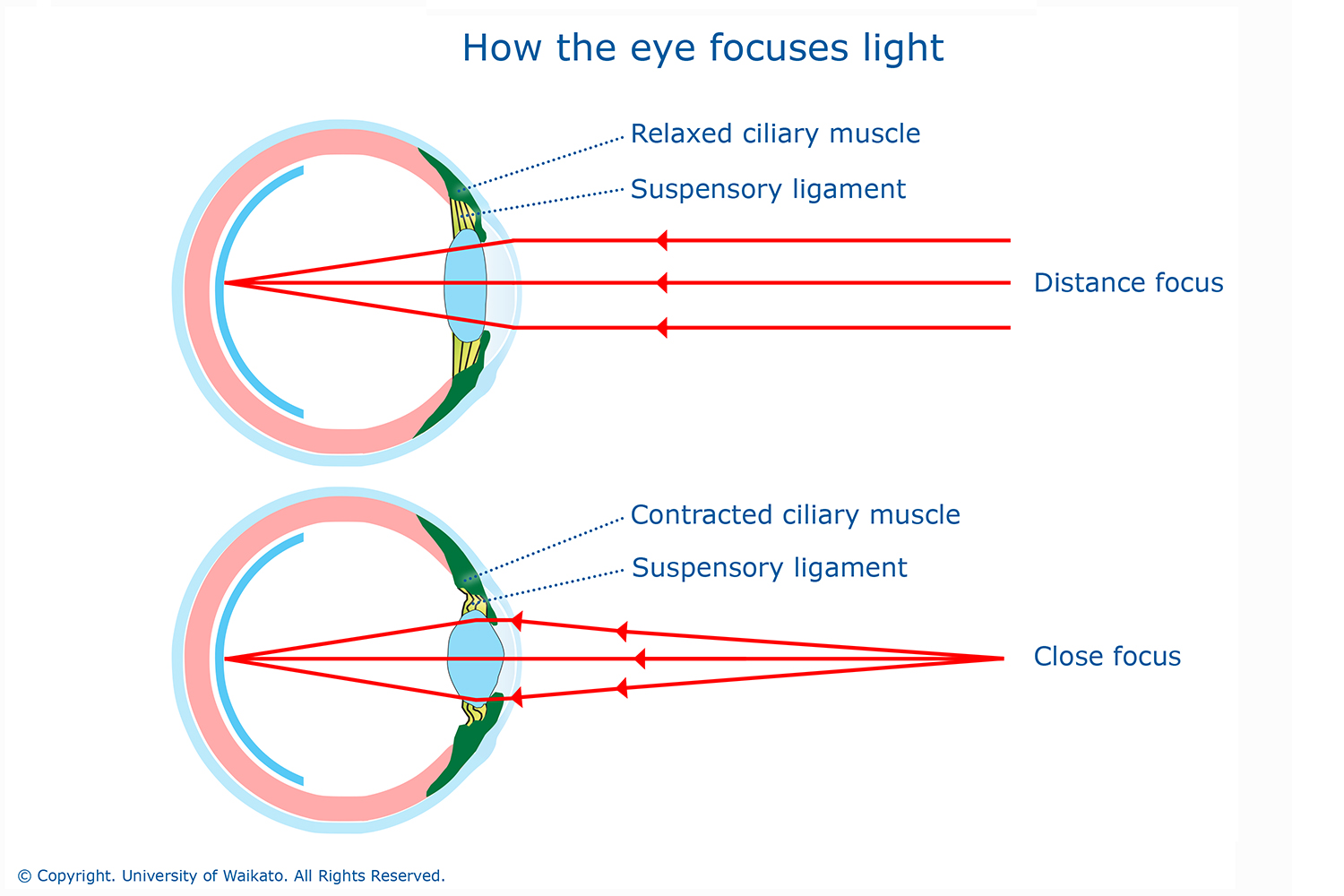 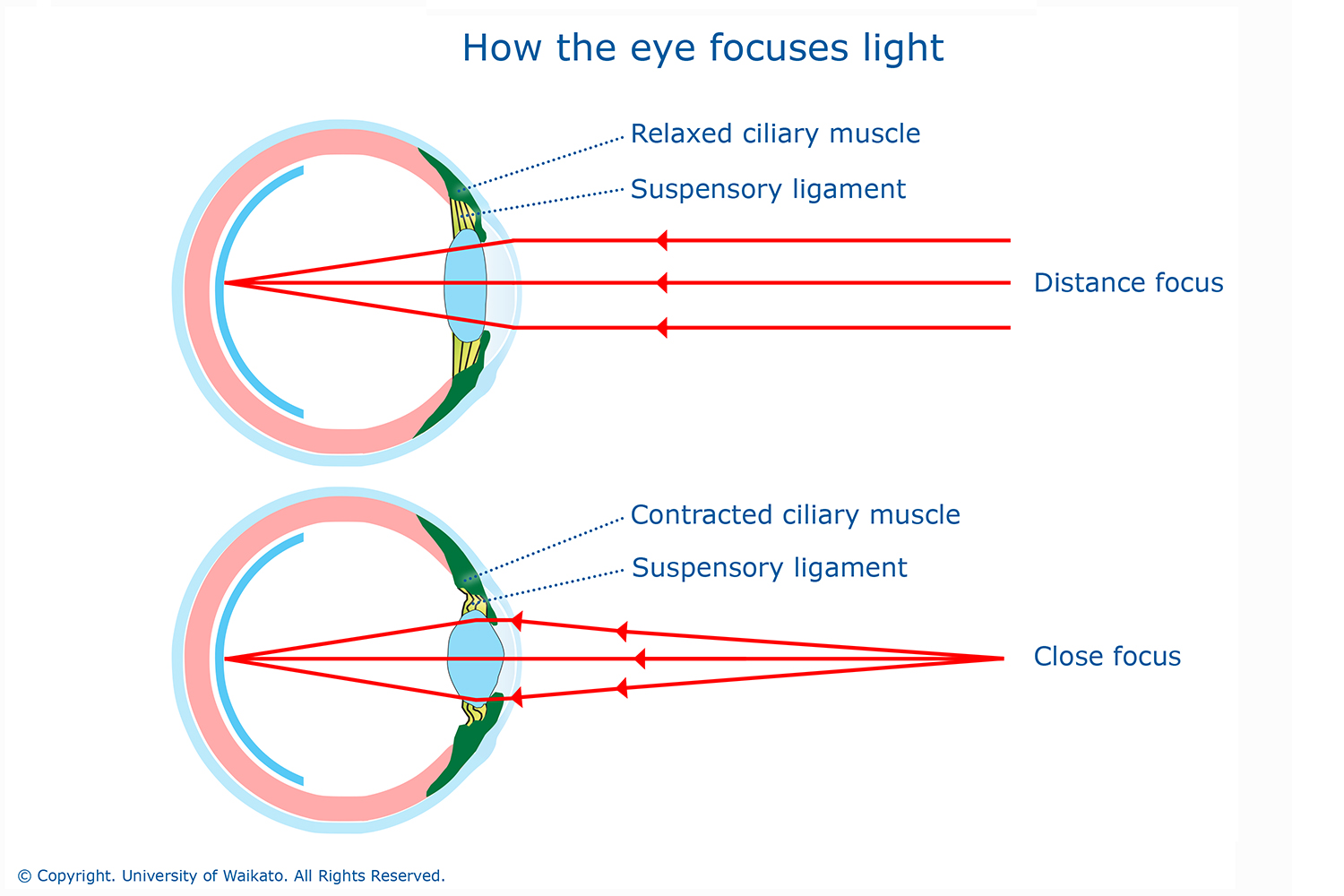 MOVIMENTI OCULARI
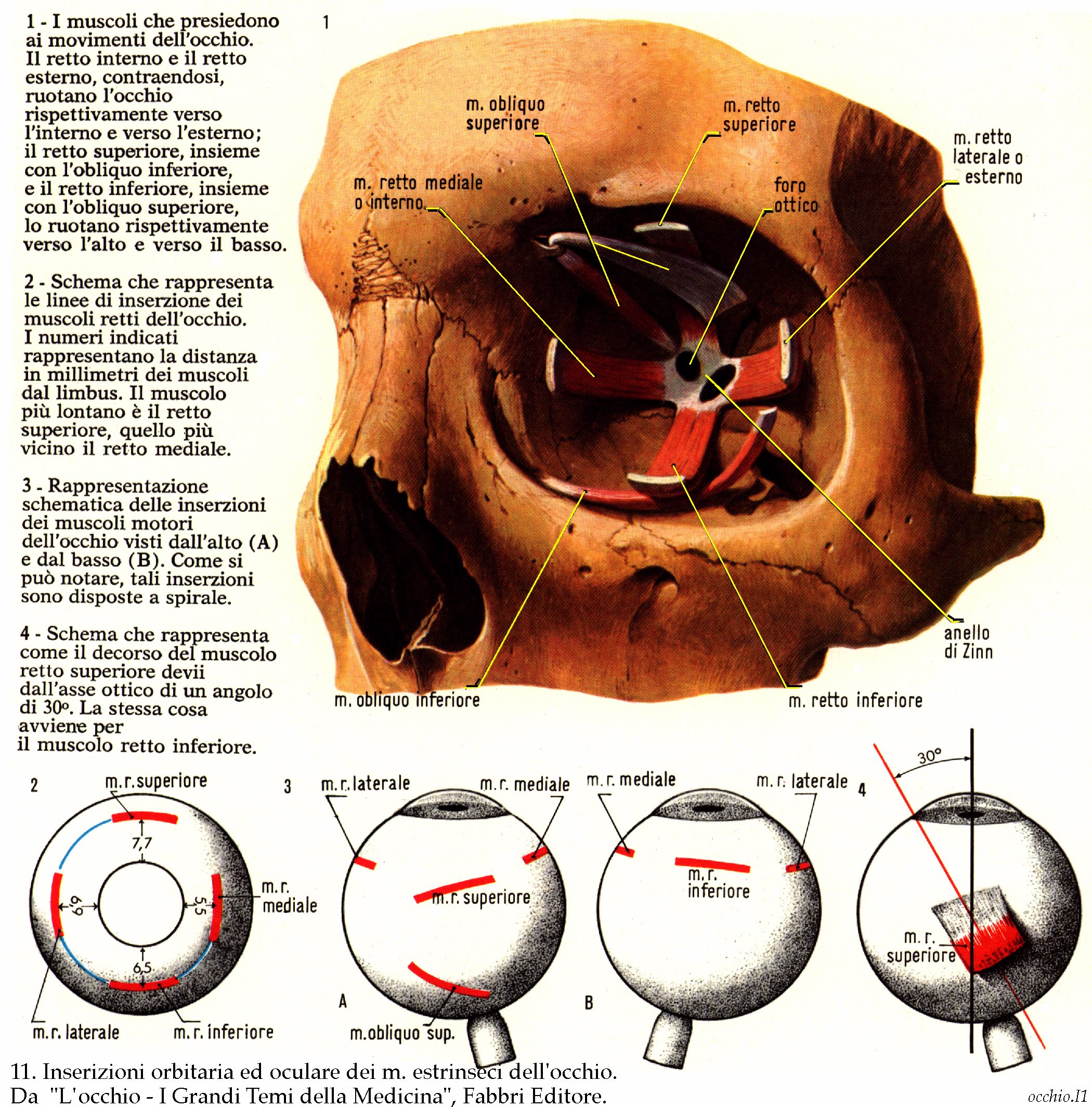 MUSCOLI EXTRAOCULARI
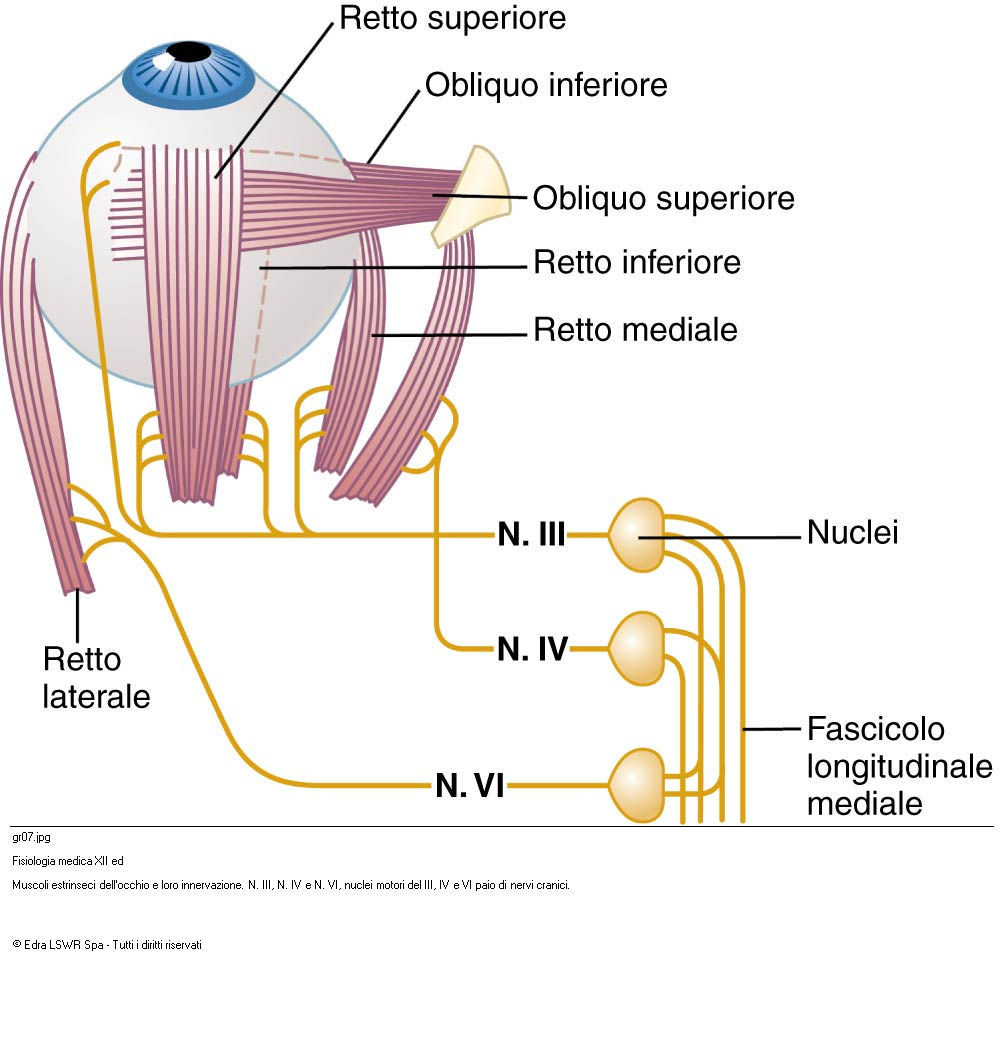 MOVIMENTI OCULARI PICCOLI
tremori
di deriva
micro-saccadi
MOVIMENTI OCULARI GRANDI
vestibolari
optocinetici
saccadici
di inseguimento
di vergenza
oculomotore
trocleare
abducente
Da Guyton e Hall, Fisiologia medica
MICROMOVIMENTI OCULARI
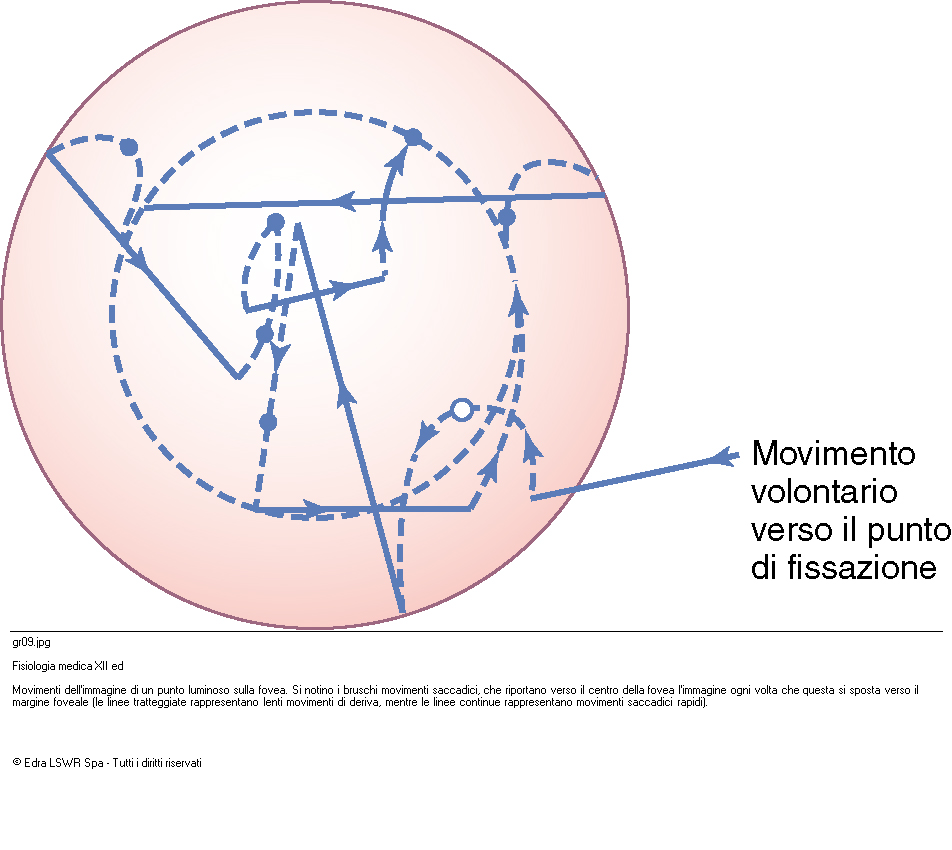 movimenti saccadici
movimenti lenti di deriva
Movimenti dell’immagine di un punto luminoso sulla fovea (cerchio rosso) durante la fissazione
MOVIMENTI OCULARI DI VERGENZA
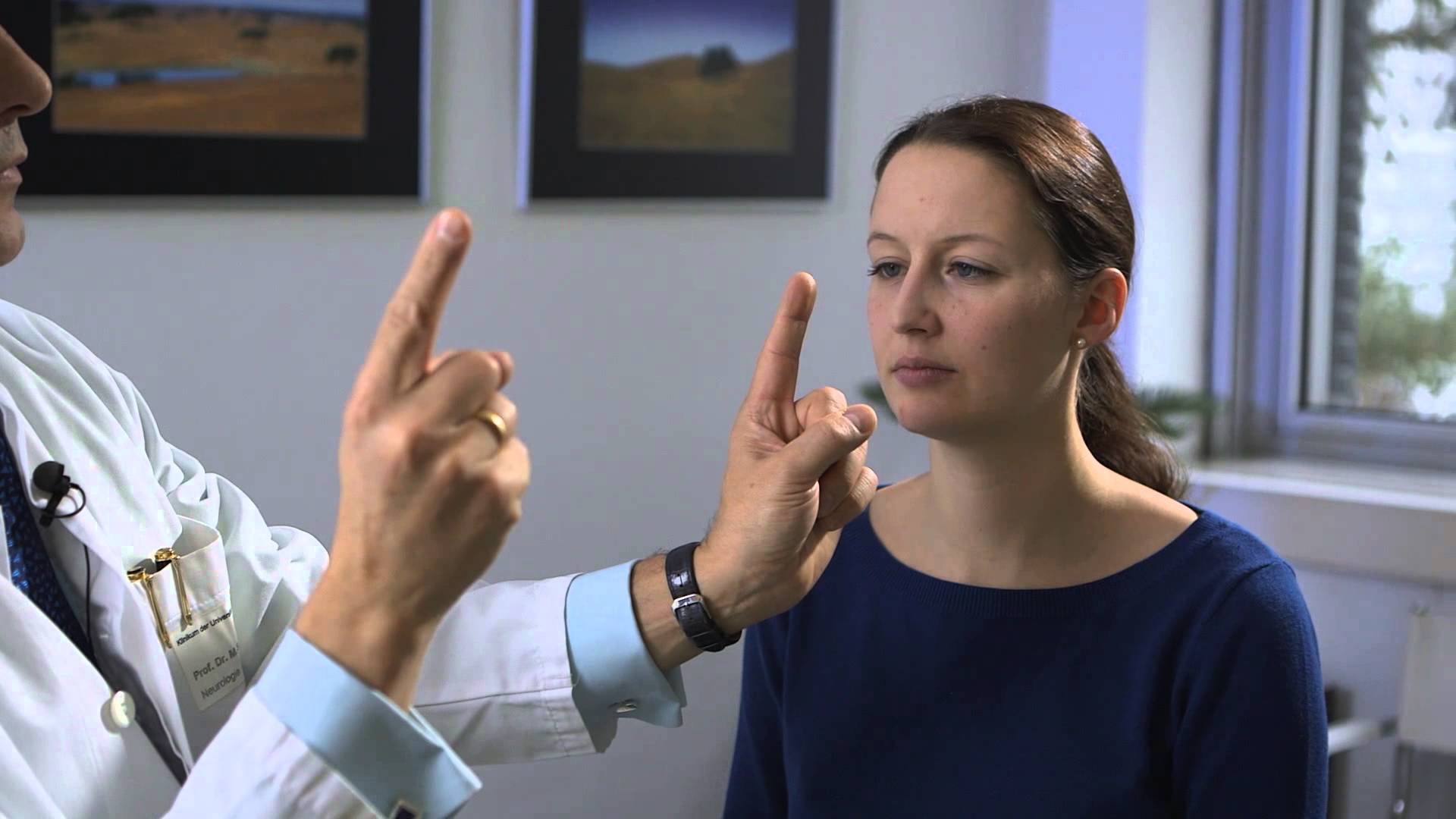 MOVIMENTI OCULARI SACCADICI
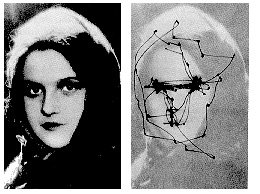 VIE NEURONALI PER I MOVIMENTI OCULARI
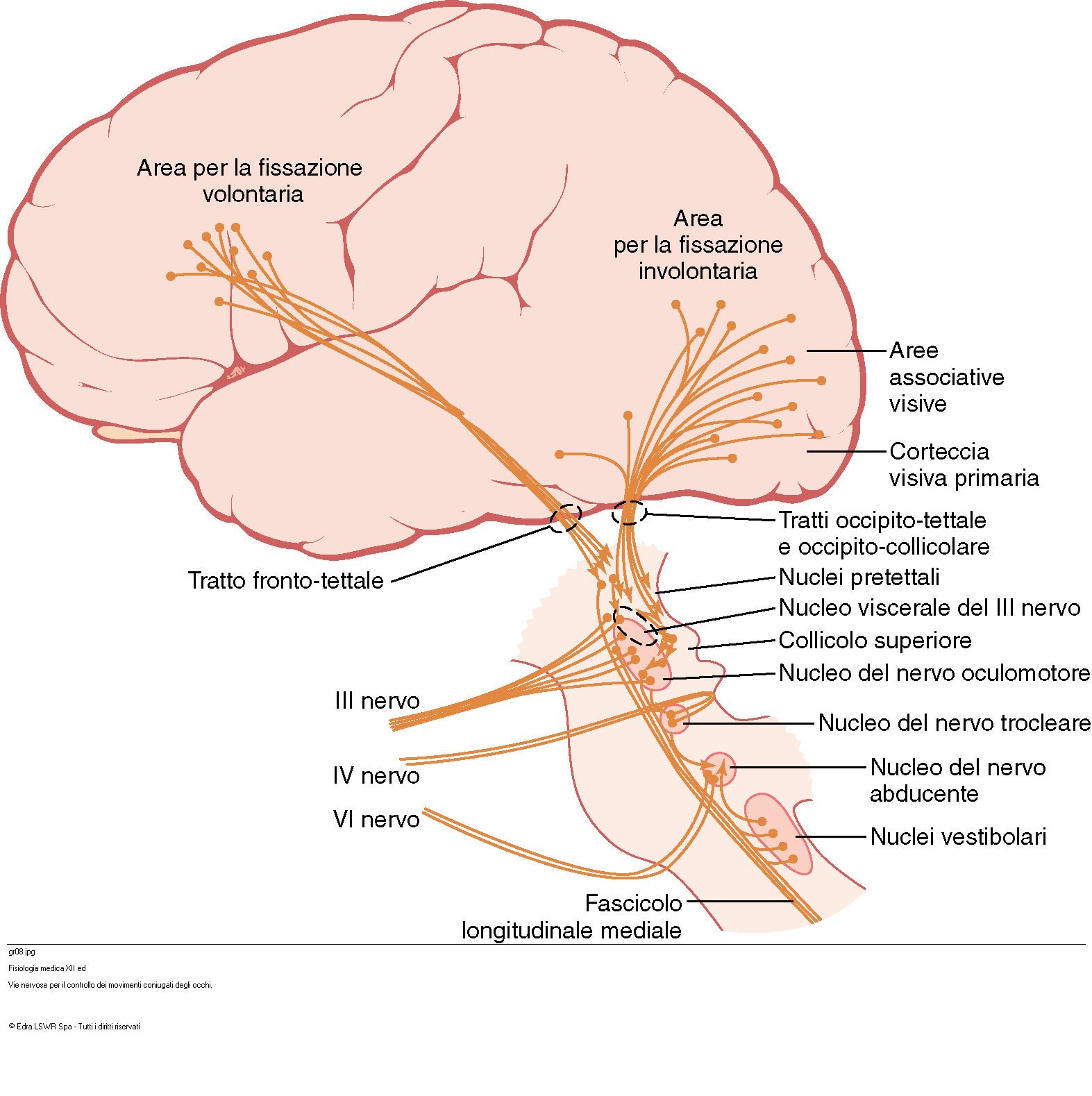 Da Guyton e Hall, Fisiologia medica